NOTE: Use slide show to view this chart
This chart illustrates DoDI 5000.85, 
Major Capability Acquisition model; tailoring to individual program circumstances is essential.
Major Capabilities Acquisition (Pre-Tailoring)
email suggestions
 for improvement
Ver. 2.1 
October 21, 2022
See the Adaptive Acquisition Framework for other approaches to acquiring capability.
Acquisition & Procurement Milestones, Phases and Decision Points
Milestone & Phase Information Requirements
Statutory information requirements are shown in dark red bold italics.
Regulatory and best practice information requirements are shown in blue bold.  
For a  complete list of statutory and regulatory information requirements see the AAFDID tool.
These decision points, milestones and phases are standard elements of the Defense Acquisition System; however, MDAs, with PM input, have full latitude to tailor programs in the most effective and efficient structure possible, unless constrained by statute
Materiel Solution Analysis (MSA) Phase
Engineering & Manufacturing Development
 (EMD) Phase
Production & Deployment
 (P&D) Phase
Technology Maturation & Risk Reduction
(TMRR) Phase
Operations & Support
 (O&S) Phase
Acronyms & Abbreviations
IOC
FOC
Full Rate Production/Deployment
Low-Rate Initial Production/
Limited Deployment
A
B
C
CDD-V
MDD
FRP
DRFPRD
Re
Reass
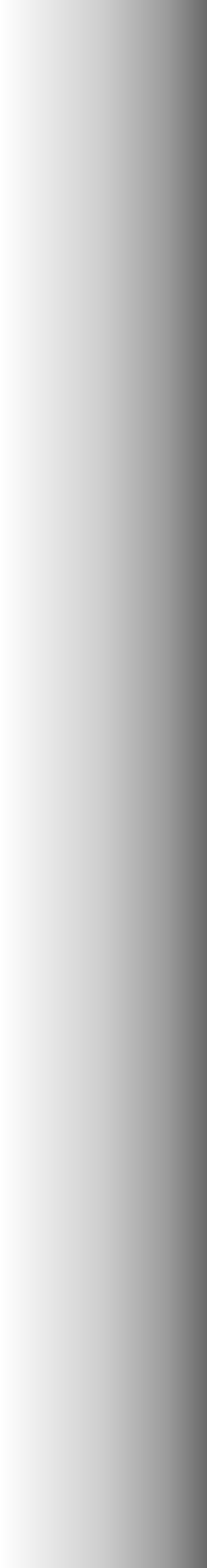 Milestone A
Approves TMRR Phase Entry
Approves Materiel Solution & Acquisition Strategy
Approves TMRR RFP release & Source Selection 
MDAP Program Written Determinations
MS B
Program Initiation
Approves EMD Phase Entry
Approves APB & Updated DRFPRD Information
MDAP Program Certifications and Determinations
MS C
Approves  Production & Deployment Phase Entry
Approves Updated APB & Acquisition Strategy
ACAT – Acquisition Category
AoA – Analysis of Alternatives
APB – Acquisition Program  Baseline
ASR – Alternative Systems Review
CARD – Cost Analysis Requirements         Description
CCE – Component Cost Estimate
CCP - Component Cost Position
CDD – Capability Development Document
CDD –V – Capability Development Document Validation
CDR – Critical Design Review
CI - Counterintelligence
CIPs – Critical Intelligence Parameters
CONOPS/OM/MSP – Concept of Operations/Operational Mode Summary/Mission Profile
CSB – Configuration Steering  Board
DCAPE – Director, Cost Assessment & Program Evaluation
DRFPRD – Development Request for Proposals Release Decision
DT&E – Developmental Test & Evaluation
DoDI – Department of Defense Instruction
DOT&E – Director of Operational Test & Evaluation
ECPs – Engineering Change Proposals
EMD – Engineering & Manufacturing Development
EOA – Early Operational Assessment
EVM – Earned Value Management
FCA – Functional Configuration Audit
FD – Full Deployment 
FOC – Full Operational Capability
FOT&E – Follow-on Operational Test & Evaluation
FRP – Full-Rate Production 
FRP/FD – Full-Rate Production / Full Deployment Decision Review
FYDP – Future Years Defense Program
IBR – Integrated Baseline Review
ICD – Initial Capabilities Document
ICE – Independent Cost Estimate
ILA -  Independent Logistics  Assessment
IOC – Initial Operational Capability
IOT&E – Initial Operational Test & Evaluation
ISR – In-Service Review
ITRA - Independent Technology Risk Assessment (MDAPs Only)
JIE – Joint Intelligence Estimate
JITC – Joint Interoperability Test Command
JROC – Joint Requirements Oversight Council
LCCE – Life Cycle Cost Estimate
LCSP – Life Cycle Support Plan
LFT&E – Live Fire Test & Evaluation
LMDP – Life-Cycle Mission Data Plan 
LRIP – Low-Rate Initial Production
MDA – Milestone Decision Authority
MDAP – Major Defense Acquisition Program
MDCITA - Multi-Discipline   Counterintelligence Threat Assessment
MDD – Materiel Development Decision
MS – Milestone 
MSA – Materiel Solution Analysis
OA – Operational Assessment
OTRR – Operational Test Readiness Review
PBL – Performance–Based Life-Cycle Product Support; Performance-Based Logistics
PCA – Physical Configuration Audit
PDR – Preliminary Design Review
PIR – Post Implementation Review
PM – Program Manager
PMO – Program Management Office
PPBE – Planning, Programming, Budgeting & Execution
PRR – Production Readiness Review
PSS – Product Support Strategy
PS BCA – PS Business Case Analysis
RDT&E – Research, Development, Test & Evaluation
RFP – Request for Proposal
SCRM – Supply Chain Risk Management
SEP – Systems Engineering Plan
SRR – System Requirements Review
SFR – System Functional Review
SVR – System Verification Review
TEMP – Test & Evaluation Master Plan
TMRR – Tech Maturation & Risk Reduction
TRA – Technology Readiness Assessment
TRR – Test Readiness Review
VOLT – Validated Online Lifecycle Threat
Sustainment
MDD
Authorizes MSA Phase Entry
Directs conduct of AoA
Designates Lead Component
Determines Phase of Entry
FRP
Approves proceeding to Full Rate Production and/or Full Deployment
DRFPRD
Approves Acquisition Strategy & EMD RFP  Release  
This review is the critical decision point in a program
Last point at which significant changes can be made without major disruption
Disposal
Program
Oversight
& Review
CDD-V
Validation of the program requirements contained in the CDD by the requirements authority
LLlll
Materiel 
Solution
Post AOA 
Review
EMD Phase Key Activities
Developmental Testing (DT)
Operational Assessments (OA)
Critical Design Review
Update Acquisition Strategy, APB and Other  Information to Support MS C
Update Capability Development Document (CDD)
Release RFP and Conduct Source Selection for LRIP/FRP Prepare for Production, Fielding and Sustainment
TMRR Phase Key Activities
Competitive Prototyping
Technology Readiness Assessment (TRA)
Preliminary Design Review (PDR)
Validate Capability Development Document (CDD)
Update Acquisition Strategy, and Other  Information to Support DRFPRD and MS B
Release Request for Proposal (RFP) and Conduct Source Selections for TMRR and EMD
O&S Phase Key Activities
Overlaps P&D Phase
Full Rate Production & Deployment Continue
PBL Implementation Continues
Disposal – Demilitarization and Disposal at end of useful life
Update Intel/CI Products
P&D Phase Key Activities
LRIP
Initial Operational Test & Evaluation (IOT&E)
Full Rate Production
Deployment 
Performance Based Logistics (PBL) Implementation
Update Intel/CI Products
MSA Phase Key Activities
AoA
Cost/Performance Trades
Affordability Analysis
Risk Analysis
Develop Acquisition Strategy, and 
     Other Information to Support MS A
Select PM; establish PMO
CSB
DCAPE
Key Phase Activities
Configuration Steering Board (CSB) meets at least annually once established
AoA Study Guidance
AoA Study Plan
ICD
MDA Approved
MDA Approved
Capabilities Gap Assessment
MDA Approved
MDA Approved
Acquisition 
Strategy
Acquisition 
Strategy
Acquisition 
Strategy
ITRA
ITRA
ITRA
ITRA
EMD
RFP
Study Contract
RFP
FRP
RFP
Joint Capabilities Integration and Development System (JCIDS)
TMRR
RFP
Acquisition 
Strategy
TRA
TRA
Update to CDD If Needed
CDD
CDD
End of Service Life Decision
Refine Requirements 
For Production
Cost-Performance Analysis
 and Trades
Capabilities Based Assessment (or other study)
CONOPS/
OMS/
MP
Defense Intelligence Threat  Library
Joint Intelligence  Estimate
Integrated Priority List
CONOPS/
OMS/
MP
Update as Required
VOLT
Develop CIPs
Develop Threat Modules
VOLT
VOLT
Refine CIPs, Threat Modules
 and Intelligence Mission Data
Refine CIPs, Threat Modules
 and Intelligence Mission Data
Refine CIPs & Threat Modules
 Identify Intelligence Mission Data
Acquisition 
Intelligence
CONOPS/
OMS/
MP
Draft
CDD
LMDP
VOLT
LMDP
LMDP
MDCITA
Determine Intelligence
 Mission Data Dependencies
Update as Required
SCRM
Update as Required
SCRM
SCRM
MDCITA
Update as Required
Update as Required
MDCITA
MDCITA
Contract Awards
for FRP/FD/Sustainment
Contract award(s)
for MSA Phase
Contract Awards 
for TMRR Phase
Contract Award 
for EMD Phase
Contract Award 
for LRIP
Source
 Selection
Source 
Selection
Source
Selection
LRIP
RFP
Source 
Selection
Source
Selection
ECPs, Sustainment Contracts/Software  Support Contracts
Contracting
DOT&E
Report
on IOT&E
Within 180 Days

 if EVM is Required
Within 180 Days

 if EVM is Required
Within 180 Days

 if EVM is Required
Within 180 Days

 if EVM is Required
Full-Rate
Production
Systems
AoA Study Guidance
Pre-Production
Prototypes
Major
Products
Competitive
 Prototyping
LRIP 
Articles
Prototypes
AoA Study Plan
AoA
PDR Before or After DRFPRD
Mission Engineering (ME)
IBR
IBR
IBR
IBR
FCA
PRR
Mission Review
Concept Design
Trade Matrix
Mission Baseline
ASR
SRR
SFR
PDR
CDR
PRR
PDR
PDR?
Engineering
SVR
PCA
SEP
Concept Design Review
SEP
Initial Concept Baseline
SEP
LMDP
Includes: System Engineering, Mission Engineering, and Technical Risk Assessment
SCRM
Reassess CI, Cybersecurity, and 

Security Environment
Reassess CI, Cybersecurity, and Security Environment
Reassess CI, Cybersecurity, and Security Environment
OUSD(R&E) and DoD Components
(Includes Cybersecurity Strategy Annex)
Program 
Protection
Plan
Draft 
Program 
Protection
Plan
Program 
Protection
Plan
Program 
Protection
Plan
Build 1.1
Program 
Protection
Plan
Software
Build 3.1
PIR
PM may also use the SW pathway for SW embedded in systems using the MCA pathway, See DoDI 5000.87
Build 1.2
Should Cost
Targets
Build 0.1
Integration
(*The actual number and type of software builds during the program will depend on system type.)
Build 3.2*
Build 2.1
Build 1.3
JITC Interoperability Testing
TEMP
TEMP
IOT&E
TEMP
Developmental Testing of Prototypes
DT&E
Developmental Testing
Test and
 Evaluation
TEMP
LCSP
FOT&E
TEMP
EOA
OA
TRR
OTRR
TRR
LFT&E
Report
LFT&E
SR
Product Support Planning and Product Support Strategy (PSS); in Acquisition Strategy
LCSP
LCSP
ILA
ILA
Product 
Support
Management
ILA
Performance Based PS Strategy and Optimization
LCSP
Demonstrate 
Product Support
PS BCA
CARD
CCE
CCP
ICE
PS BCA
PS BCA
PS BCA
Manpower
Estimate
Financial
Management
ICE
CCP
CCE
CARD
Full 
Funding in 
FYDP
Full 
Funding in 
FYDP
Full 
Funding in 
FYDP
MDAP
MDAP
MDAP
MDAP
MDAP
MDAP
MDAP
MDAP
MDAP
MDAP
MDAP
MDAP
Full 
Funding in 
FYDP
For a more detailed PPBE reference see the DAU Financial Management Platinum Card
RDT&E
Appropriation Types
Operations & Maintenance
Affordability 
Analysis
Affordability 
Analysis
Affordability 
Analysis
Affordability 
Analysis
Procurement
Should Cost
Targets
Should Cost
Targets
Should Cost
Targets
Affordability 
Analysis
ICE
CCP
CCE
CARD
ICE
CCP
CCE
CARD
https://www.dau.mil/tools/t/DAU-Glossary
ADAPTIVE ACQUISITION FRAMEWORK(Click here for the AAF Website)
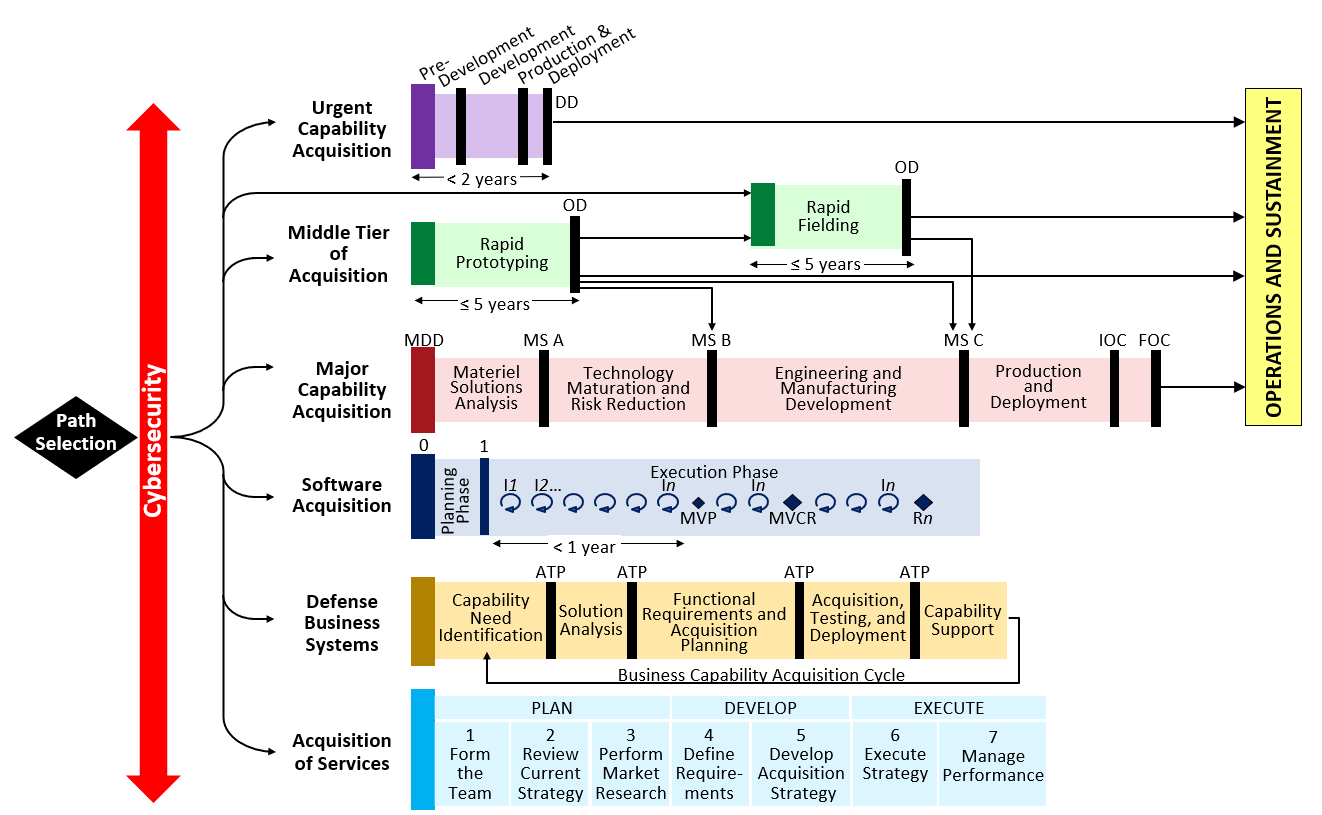 Back
Background.  The Adaptive Acquisition Framework Document Identification Tool (AAFDID) is designed to support application of the AAF pathway policies and facilitate implementation of the "tailoring in" concept.  It replaces the Milestone Document Identification Tool in that it is applicable to all of the pathways vice the single pathway (MCA) captured by the MDID.  The AAFDID MCA requirements are the same as those previously identified in the MDID and will follow the policy specified in Appendix 3B of DoDI 5000.85.
In this context "tailoring in" means that the PM will identify and recommend for MDA/DA approval, the regulatory information that will be employed to document program plans and how that information will be formatted and provided for review by the decision authority.
Statutory requirements will be assessed for applicability and, when applicable, will not be waived unless the statute permits.
In short, the AAFDID is intended to empower program managers and simplify policy by supporting the thoughtful selection of information requirements that inform effective program management vice simply following a "one size fits all" approach.
AAFDID information content will be updated consistent with changes to one or more of the 6 AAF pathway policies.  Changes designed to improve utility and/or functionality will be applied when feasible and consistent with community feedback.  Substantive changes to MCA table content not required by law must be formally coordinated in accordance with the procedures in DoDI 5025.01.

Applicability. The Adaptive Acquisition Framework Document Identification (AAFDID)  tool is designed to assist program office staff in the selection ("tailoring in") of the information needed to inform management of their program.  Regulatory and statutory information will vary by program and by pathway. Regulatory Information will be "tailored in" when, in the view of the PM and decision authority, it facilitates effective program management. Statute, when applicable, will be followed.

Principles based approach. What follows is a tool to guide PM and PEOs on expectations for tailoring-in processes and information-needs/documents for the AAF Pathways based on the characteristics of the capability being acquired (including complexity, risk, and urgency).
Adaptive Acquisition Framework Document Identification (AAFDID)
3B.1. PROGRAM INFORMATION. (DoDI 5000.85 Excerpt)
a. The tables described in Paragraphs 3B.1.a(1) through 3B.1.a (9) identify program information requirements, and have been placed online at https://www.dau.edu/mdid/Pages/Default.aspx to facilitate access to content: 
	(1) Milestone and phase information requirements. 
	(2) APB. 
(3) Statutory program breach definitions. 
(4) Recurring program reports. 
(5) Exceptions, waivers, and alternative management and reporting requirements. 
(6) Cost and software data reporting (CSDR). 
(7) Earned value management system (EVMS) application requirements. 
(8) EVMS reporting requirements. 
(9) Actions associated with Clinger Cohen Act compliance.
Back
Click!
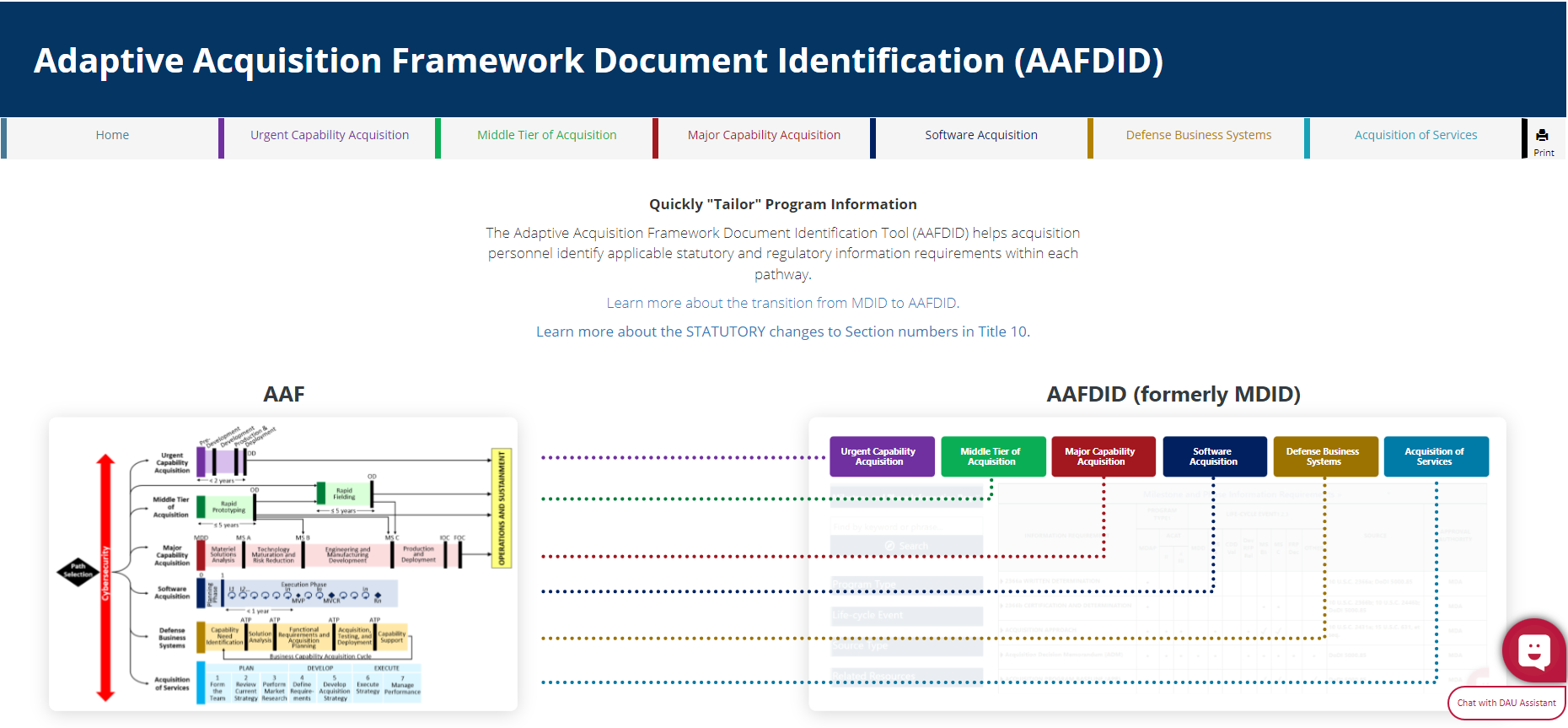 Background.  The Adaptive Acquisition Framework Document Identification Tool (AAFDID) is designed to support application of the AAF pathway policies and facilitate implementation of the "tailoring in" concept.  It replaces the Milestone Document Identification Tool in that it is applicable to all of the pathways vice the single pathway (MCA) captured by the MDID.

Applicability. The Adaptive Acquisition Framework Document Identification (AAFDID)  tool is designed to assist program office staff in the selection ("tailoring in") of the information needed to inform management of their program.  Regulatory and statutory information will vary by program and by pathway. Regulatory Information will be "tailored in" when, in the view of the PM and decision authority, it facilitates effective program management. Statute, when applicable, will be followed.
Materiel Development Decision (MDD)
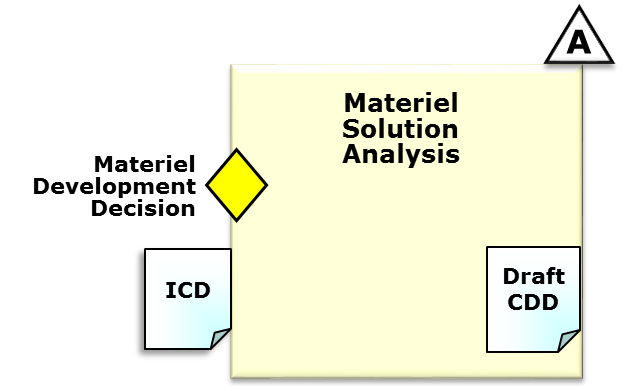 Video Overview of




the MSA Phase
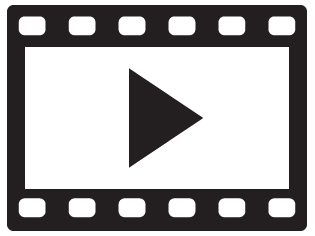 Back
3.5. MDD. 
a. Purpose. 
The MDD is the mandatory entry point into the major capability acquisition process and is informed by a validated requirements document (e.g., an initial capabilities document (ICD) or equivalent) and the completion of the analysis of alternatives (AoA) study guidance and the AoA study plan. 

b. At the MDD Review. 
The Director of Cost Assessment and Program Evaluation (DCAPE) (or DoD Component equivalent for ACAT II or below programs) will present the AoA study guidance, and the DoD Component will present the AoA study plan. For MDAPs, DCAPE issues the AoA study guidance, and approves the AoA study plan. The DoD Component will provide the plan to staff and fund program activities up to and including the next decision point, usually Milestone A. 

c. Decisions. 
The MDA will determine the acquisition phase of entry and the initial review milestone. MDA decisions will be documented in an ADM. The approved AoA study guidance and study plan will be attached to the ADM.
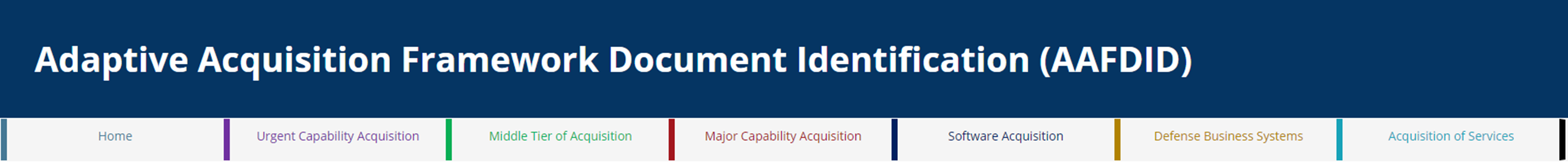 DoDI 5000.85
Materiel Solution Analysis (MSA) Phase
Video Overview of




the MSA Phase
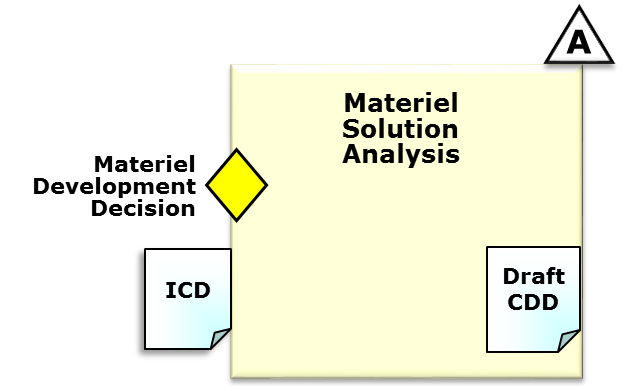 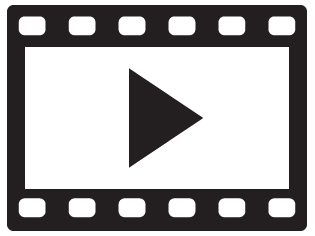 Back
3.6. MSA PHASE. 
a. Purpose. 
The purpose of this phase is to conduct the AoA and other activities needed to choose the concept for the product to be acquired, to begin translating validated capability gaps into system-specific requirements, and to conduct planning to support a decision on the acquisition strategy for the product. 

b. Phase Description. 
(1) The MSA phase will be guided by the ICD and the AoA study plan. Phase activity will focus on identification and analysis of alternatives, measures of effectiveness, key trades between cost and capability, life-cycle cost, schedule, concepts of operations, and overall risk. The AoA will inform and be informed by affordability analysis, sustainment considerations, early systems engineering analysis, threat projections, and coalition interoperability as identified in the ICD. 
(2) During this phase, the CAE will select a PM and establish a program office to complete the actions necessary to plan the acquisition program and prepare for the next decision point. The actions described in Paragraph 3.2.b. will be completed in time to support planning for the initial program milestone.
(3) MDAP MDAs will establish program goals consistent with the procedures in Paragraph 3C.3.(c)(1) of this issuance. An independent cost estimate (ICE) and independent technical risk assessment (ITRA) will be conducted before granting Milestone A approval for an MDAP.
(4) Product support (PS) and sustainment planning begin during this phase and support the determination of core logistics capability requirements. 
(5) The phase ends when the DoD Component has completed the necessary analysis and the activities necessary to support a decision to proceed to the next decision point/phase in the acquisition process.
DoDI 5000.85
Milestone A
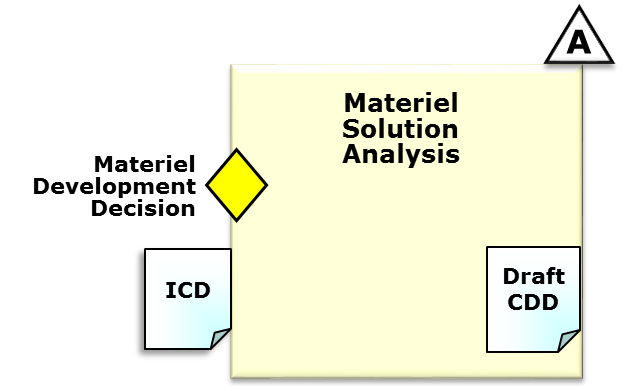 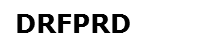 3.7. MILESTONE A. 

a. Purpose. 
Milestone A approves program entry into the technology maturation and risk reduction (TMRR) phase, approval of the program acquisition strategy, and release of the final request for proposals (RFPs) for TMRR activities. A draft capability development document (CDD) approved by the DoD Component informs the acquisition strategy and the RFP for TMRR.

(2) Principal considerations include: 
(a) Justification for and the affordability and feasibility of the preferred military solution; 
(b) Identification of the technologies that must be matured during the TMRR phase; 
(c) The scope of the capability requirement trade space and an understanding of the priorities within that trade space; 
(d) Technical, cost and schedule risks, and the plans and funding to offset them during the TMRR phase; 
(e) A proposed acquisition strategy, including intellectual property (IP), program protection, and exportability and acquisition planning; 
(f) The test strategy; 
(g) A life-cycle mission data plan for each intelligence mission data-dependent program (including cyber) and the projected threat and its impact on the materiel solution. 

b. At the Milestone A Review. 
The PM will present the acquisition strategy, the business approach, “Should Cost” targets, framing assumptions, an assessment of program risk and planned mitigation actions, and initial PS planning. 

(2) For MDAPs, the DoD Component will present a quantitatively supported affordability analysis based on the resources projected to be available in the DoD Component portfolio(s) or mission area(s) associated with the program under consideration. Similar, appropriately-scaled affordability analyses will be required for all other programs. The analysis will demonstrate the DoD Component’s ability to afford the program over its life cycle, and the DoD Component will demonstrate that the program will be fully funded within the Future Years Defense Program (FYDP).
Back
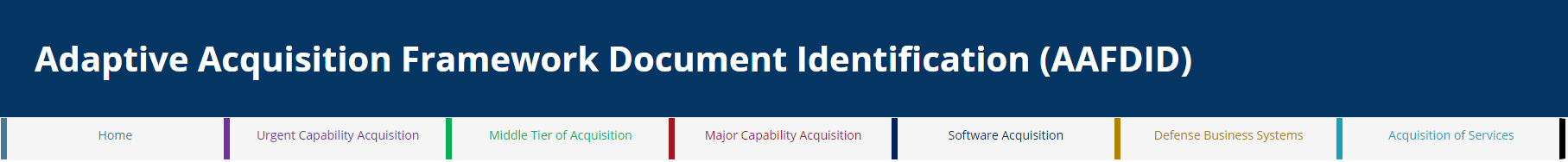 DoDI 5000.85
Technology Maturation & Risk Reduction (TMRR) Phase
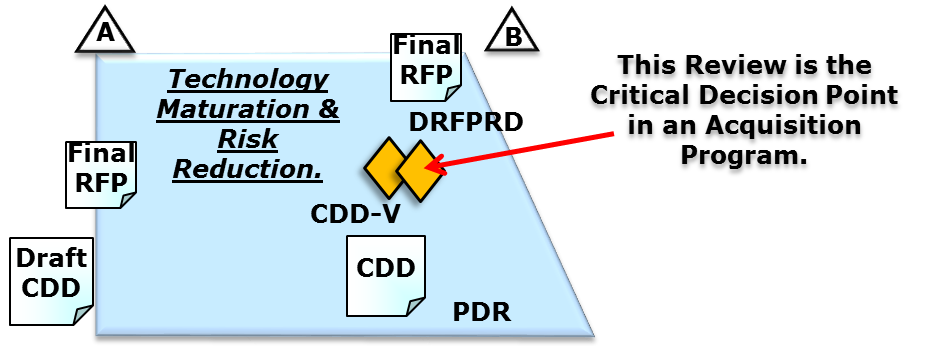 Video Overview of




the TMRR Phase
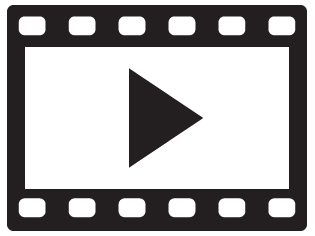 Back
3.8. TMRR PHASE. 
a. Purpose. 
The TMRR phase is guided by the draft CDD and the acquisition strategy. The purpose of this phase is to reduce technology, engineering, integration and life-cycle cost risk to the point that a decision to contract for EMD can be made with confidence in successful program execution for development, production and sustainment. 

b. Phase Description. 
(1) This phase includes a mix of activities intended to reduce program risks. These include the design and requirements trades necessary to ensure an affordable product and an executable development and production program. Close collaboration with the requirements community is essential and will inform development and validation of the CDD. 

(2) The acquisition strategy will describe the overall approach to acquiring the capability and include the program schedule, risks, funding, business strategy, and an IP strategy. PS and sustainment planning continues during this phase and will include consideration of data rights. Program security and program protection requirements will be evaluated. Unless waived by the MDA, a preliminary design review (PDR) will be conducted prior to Milestone B. This phase normally includes multiple competitive sources conducting technology risk reduction activity to demonstrate new technologies in a relevant environment. An ICE and an ITRA will be conducted for MDAPs, before granting Milestone B approval. Development testing will be guided by the test and evaluation master plan.
DoDI 5000.85
Capability Development Document Validation
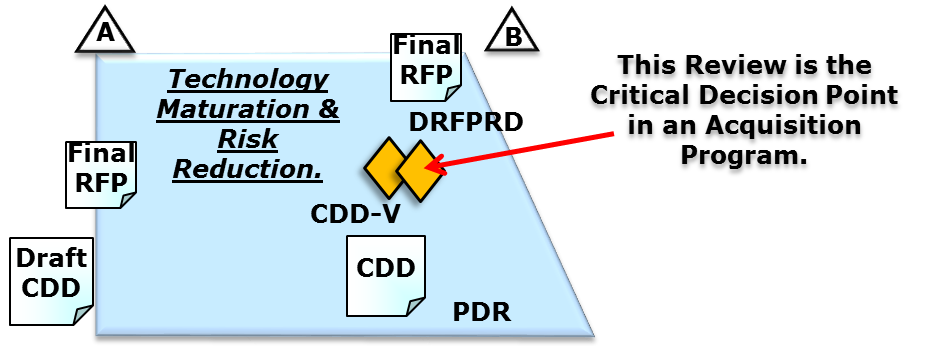 Video Overview of




the TMRR Phase
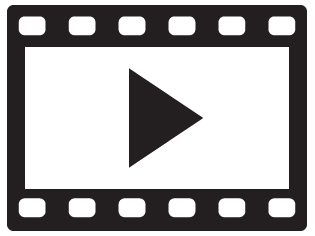 Back
c. CDD Validation. 
During the TMRR phase, the requirements validation authority will validate the CDD (or equivalent requirements document) for the program. This action will precede the Development RFP release decision point.
JCIDS Manual 2021
Enclosure D 19-23
DoDI 5000.85
Development Request for Proposal Release Decision
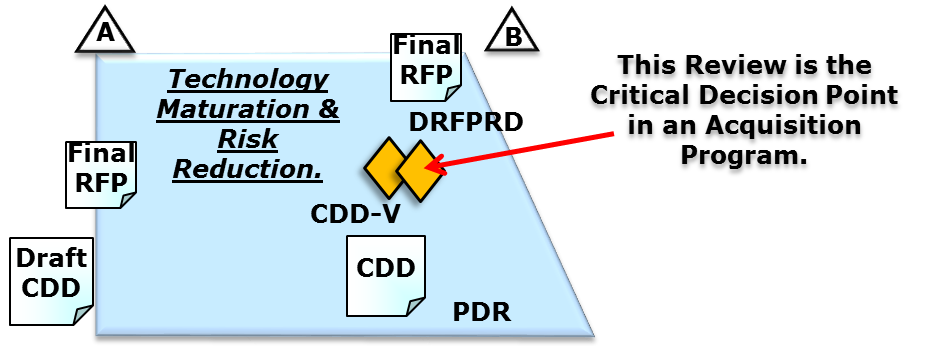 Video Overview of




the TMRR Phase
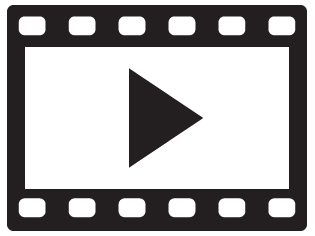 Back
3.9. DEVELOPMENT RFP RELEASE DECISION POINT. 
a. Purpose and Objective. 
(1) The purpose of the Development RFP release decision point is to ensure, prior to the release of the solicitation for EMD, that an executable and affordable program has been planned using a sound business and technical approach. 
(2) The objective is to ensure that the program requirements to be proposed against are firm and clearly stated, that the risk of committing to development (and eventually production) has been adequately reduced, that program security has been accommodated, and the program strategy and business approach are structured to provide value to the government while treating industry fairly. 
b. At the Release Decision. 
The PM will summarize TMRR phase progress and results and detail the strategy for the EMD phase. Specific attention will be given to overall affordability, the strategy for maintaining competition throughout the program life cycle, source selection criteria, contract incentives, the IP strategy, threat projections, assessments of foreign ownership, control or influence (FOCI), and the use of a modular open systems approach (MOSA) to evolve systems capability and establish and maintain interoperability.
c. Decisions. 
The MDA will approve the release of the final RFP for the EMD phase and determine the preliminary low-rate initial production (LRIP) quantity or, for an AIS, the scope of limited deployment at this decision point. Decisions resulting from the decision review will be documented in an ADM. The ADM will include specific criteria required for Milestone C approval including test and evaluation accomplishments, exportability and international acquisition planning, LRIP quantities or the limited deployment scope, affordability requirements and program goals, finalized sustainment metrics, and FYDP funding requirements.
DoDI 5000.85
Milestone B
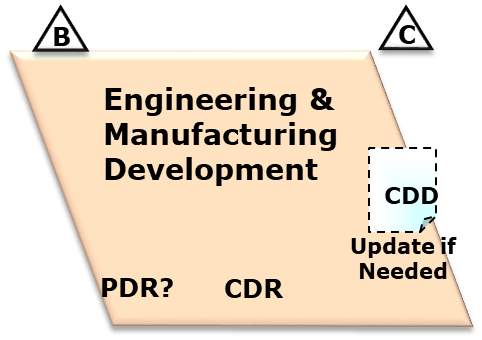 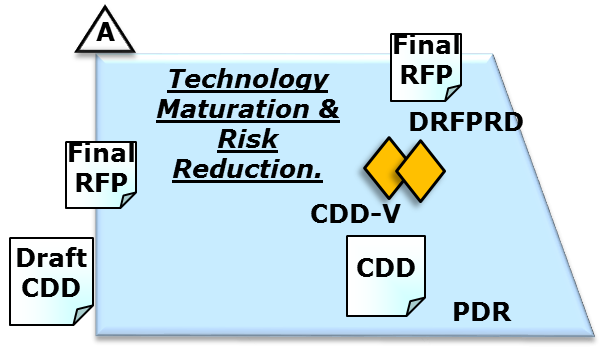 Back
3.10. MILESTONE B. 
a. Purpose. 
The Milestone B decision authorizes a program to enter into the EMD phase and commit the required investment resources to support the award of phase contracts. Requirements for this milestone may have been satisfied at the Development RFP release decision point; however, if significant changes have occurred between the two decisions that would alter the decisions made at the earlier point, those changes will be addressed at the Milestone B review. 
b. At the Milestone B Review. 
This review requires demonstration that all sources of risk have been adequately mitigated to support a commitment to design, development and production. Risk sources include, but are not limited to, technology, threat projections, security, engineering, integration, manufacturing, sustainment and cost risk. Validated capability requirements are required for all programs. Full funding in the FYDP, compliance with affordability/program goals demonstrated through technical assessments and ICEs are required for MDAPs and programs in other categories when directed. 
c. Decisions. 
The MDA will approve entry into the EMD phase and formally initiate the program by approving the acquisition program baseline (APB). The program decisions, EMD phase exit criteria, approval of the LRIP quantity, and specific technical event-based criteria for initiating production or fielding at Milestone C will be documented in an ADM.
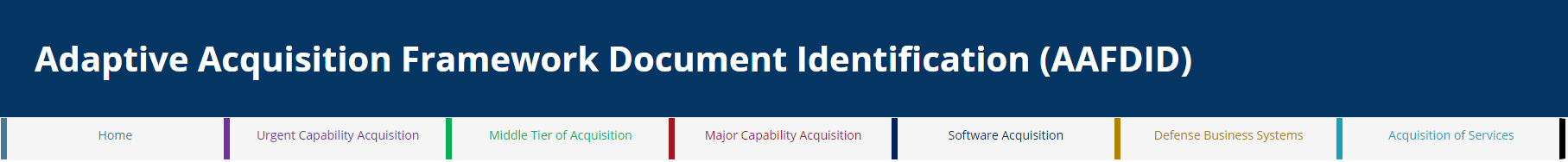 DoDI 5000.85
Engineering and Manufacturing Development (EMD) Phase
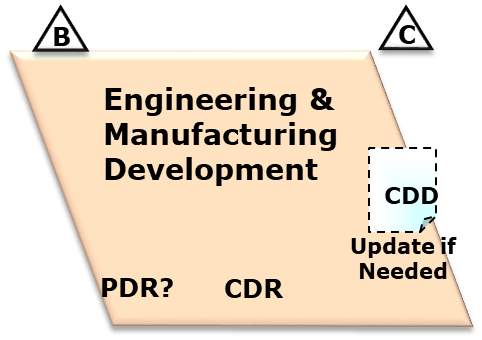 Video Overview of




the EMD Phase
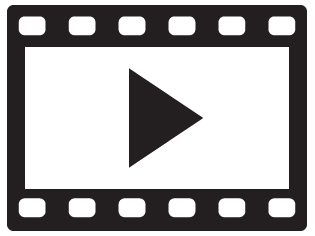 Back
3.11. EMD PHASE. 
a. Purpose. 
The purpose of the EMD phase is to develop, build, test, and evaluate a materiel solution to verify that all operational and implied requirements, including those for security, have been met, and to support production, deployment and sustainment decisions. 
b. Phase Description. 
(1) The program will complete all needed hardware and software detailed designs. A critical design review assesses design maturity, design build-to or code-to documentation, and remaining risks, and establishes the initial technical baseline. It will be used as the decision point that the system design is ready to begin pre-production prototype hardware fabrication or software coding with acceptable risk. If a preliminary design review prior to Milestone B was waived, it will be scheduled as early as possible during this phase. 
(2) Developmental testing and evaluation provides hardware and software feedback to the PM on the progress of the design process and on the product’s compliance with contractual requirements, effective combat capability, and the ability to achieve key performance parameters (KPPs) and key system attributes (KSAs). The DoD Component’s operational test organization will conduct independent evaluations, operational assessments, or limited user tests to provide initial assessments of operational effectiveness, suitability, survivability, and the ability to satisfy KPPs and KSAs. Opportunities to combine contractor and Government developmental testing should be maximized, and integrated developmental and operational testing will be conducted when feasible.
DoDI 5000.85
Milestone C
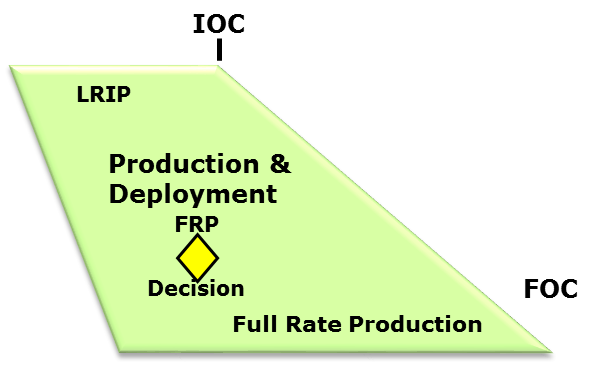 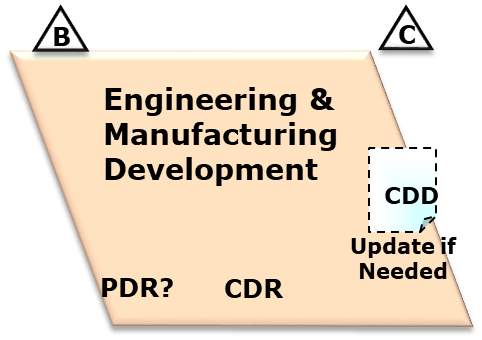 Back
3.12. MILESTONE C. 

a. Purpose. 
Milestone C is the point at which a program is reviewed for entrance into the P&D phase. 

b. At the Milestone C Review. 
The following information will typically be considered: the results of developmental tests and evaluations and any early operational test and evaluation; evidence that the production design is stable; the results of an operational assessment (if conducted); the maturity of the software; any significant manufacturing risks; the status of critical intelligence parameters and intelligence mission data requirements, relative to fielding timelines; and full funding. 

c. Decisions. 
The MDA’s decision to approve Milestone C will authorize the program to proceed to the P&D phase, enter LRIP, or begin limited deployment for AISs, and award contracts for the phase.
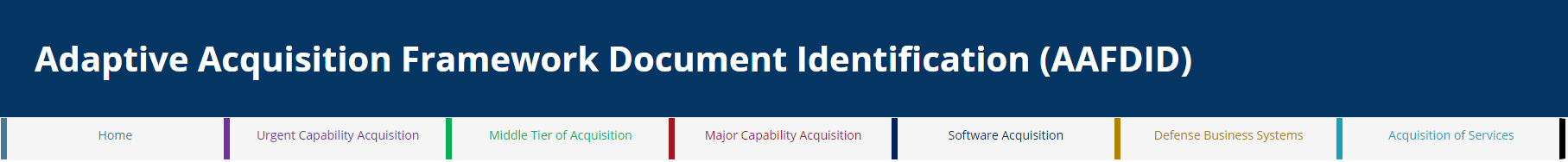 DoDI 5000.85
Production and Deployment (P&D) Phase
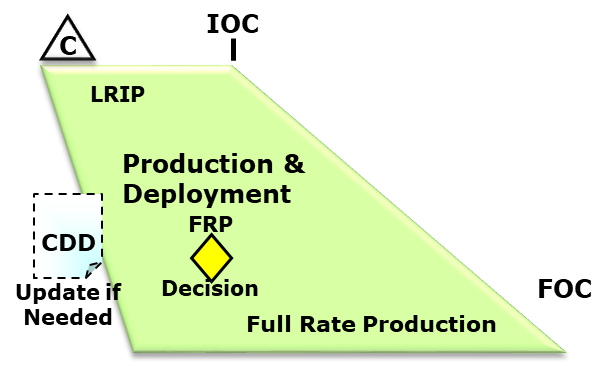 Video Overview of




the P&D Phase
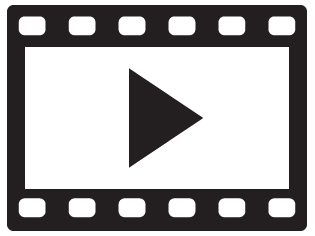 Back
3.13. P&D PHASE. 
a. Purpose. 
The purpose of the P&D phase is to produce and deploy requirements-compliant materiel solutions to the receiving operating organizations. 
b. Phase Description. 
The P&D phase is guided by an updated CDD if required, the acquisition strategy, and the test and evaluation master plan. In this phase the product is produced and fielded or deployed for use by operational units. 
(1) The phase includes a number of key events: LRIP, personnel training, completion of developmental test and evaluation (if required), initial operational test and evaluation, and the full-rate production (FRP) or full-deployment (FD) decision. In this phase, all system sustainment and support activities are initiated if not already begun, and the appropriate operational authority will declare initial operational capability (IOC) when the defined operational organization has been equipped and trained and is determined to be capable of conducting mission operations. “Should cost” management and other techniques will be used continuously to control and reduce costs. 
(2) For MDAPs, and other programs on the Director of Operational Test and Evaluation (DOT&E) Oversight List, the DOT&E will provide a report providing the opinion of the DOT&E as to whether the program is operationally effective, suitable and survivable before the MDA makes the decision to proceed beyond LRIP or limited deployment. If LRIP is not conducted for programs on the DOT&E oversight list, production representative test articles must be provided for the conduct of operational and live fire testing.
DoDI 5000.85
Low Rate Initial Production (LRIP)
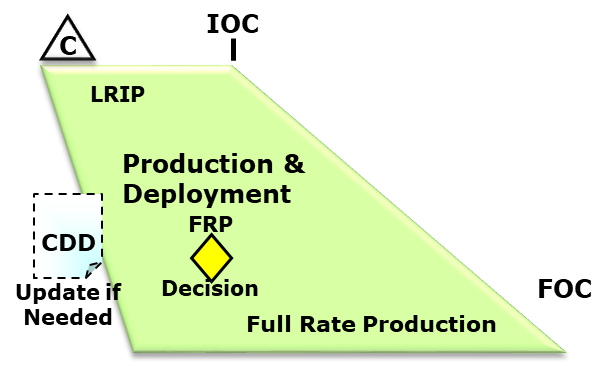 Video Overview of




the P&D Phase
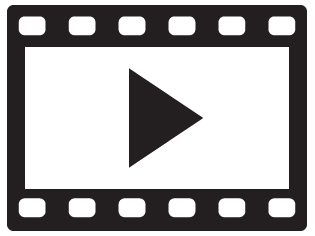 Back
The first part of the Production and Deployment (P&D) phase. LRIP is intended to result in completion of manufacturing development in order to ensure adequate and efficient manufacturing capability and to produce the minimum quantity necessary to provide production or production-representative articles for Initial Operational Test and Evaluation (IOT&E), establish an initial production base for the system, and permit an orderly increase in the production rate for the system, sufficient to lead to Full-Rate Production (FRP) upon successful completion of operational (and live-fire, where applicable) testing.
DoDI 5000.85
Full Rate Production Decision Review (FRPDR)
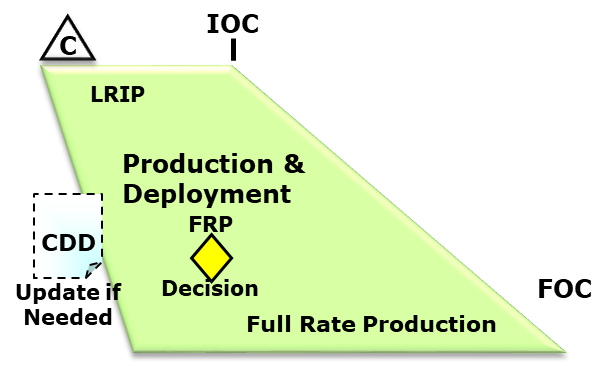 Video Overview of




the P&D Phase
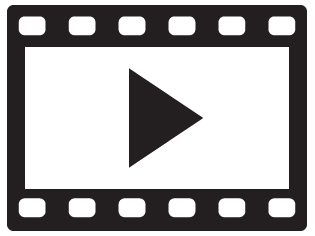 Back
3.14. FRP DECISION OR FD DECISION. 

The MDA will conduct an FRP decision review to assess the results of initial OT&E and initial manufacturing to determine whether to proceed to FRP. Proceeding to FRP requires control of the manufacturing process, acceptable performance and reliability, the establishment of adequate sustainment and support systems, and for MDAPs, an ICE and an ITRA. This decision will be informed by consideration of any new validated threat environments that might affect operational effectiveness. The MDA may consult with the requirements validation authority as part of the decision making process to ensure that capability requirements are current. The MDA will document the results of the review in an ADM.
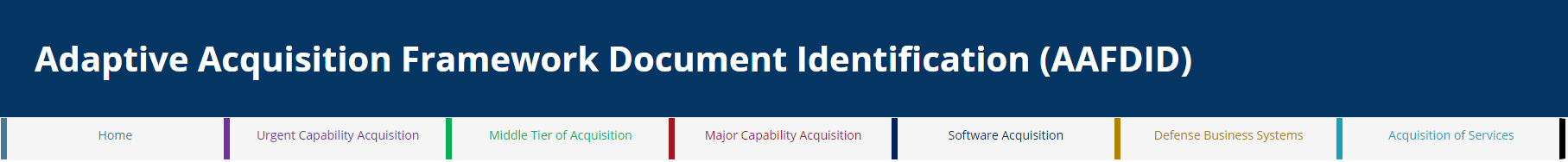 DoDI 5000.85
Initial Operational Capability (IOC)
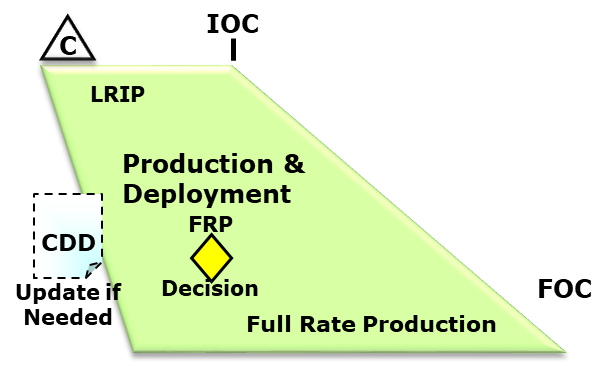 Video Overview of




the P&D Phase
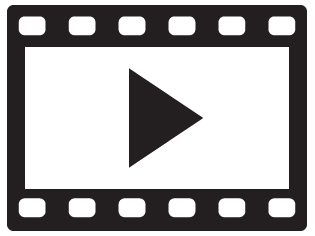 Back
Initial Operational Capability (IOC) - In general, attained when selected units and/or organizations in the force structure scheduled to receive a new system have received it and have the ability to employ and maintain it. The specifics for any particular system IOC are defined in that system’s Capability Development Document (CDD).
DAU Glossary
DoDI 5000.85
Full Rate Production (FRP)
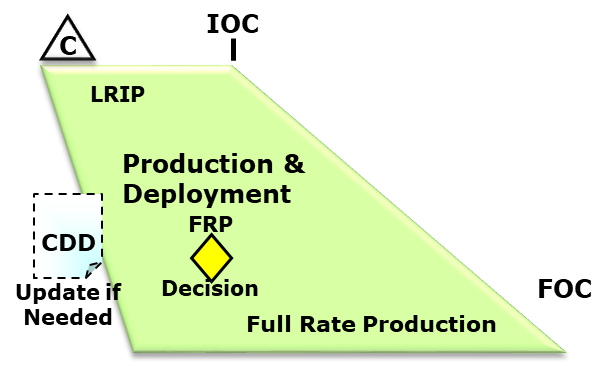 Video Overview of




the P&D Phase
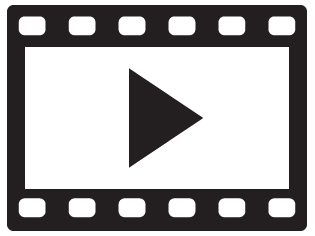 Back
The second effort of the Production and Deployment (P&D) phase defined and established by DoDI 5000.02. This effort follows a successful Full-Rate Production Decision Review (FRP DR). The system is produced at rate production and deployed to the field or fleet. This phase overlaps the Operations and Support (O&S) phase since fielded systems are operated and supported (sustained) while Full-Rate Production (FRP) is ongoing.
DAU Glossary
DoDI 5000.85
Full Operational Capability (FOC)
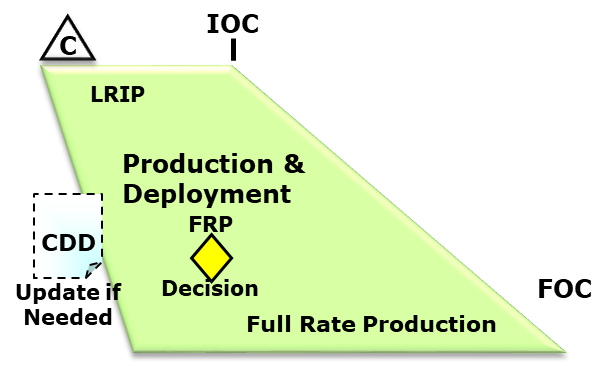 Video Overview of




the P&D Phase
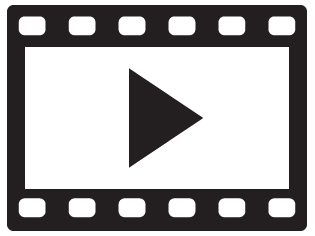 Back
Full Operational Capability (FOC) - In general, attained when all units and/or organizations in the force structure scheduled to receive a system have received it and have the ability to employ and maintain it. The specifics for any particular system FOC are defined in that system’s Capability Development Document (CDD).
DAU Glossary
DoDI 5000.85
Operations and Support (O&S) Phase
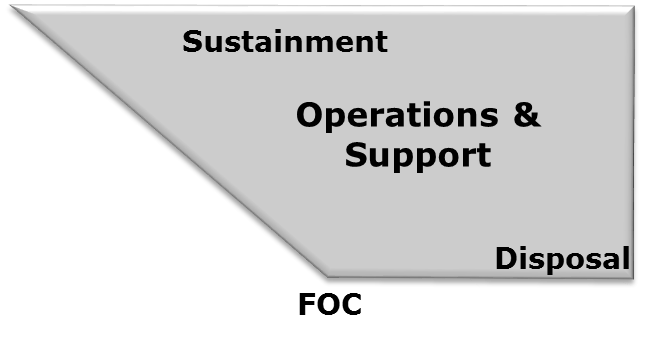 Video Overview of




the O&S Phase
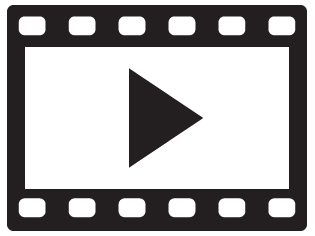 Back
3.15. OPERATIONS AND SUPPORT (O&S) PHASE. 
a. Purpose. 
This phase executes the PSS, satisfies materiel readiness and operational support performance requirements including personnel training, and sustains the system over its life cycle, including disposal. The O&S phase begins upon fielding of the first system(s), which may precede IOC, and is based on an MDA-approved PSS. 
b. Phase Description. 
This phase includes two major efforts: sustainment and disposal. The MDA-approved PSS is the basis for the activities conducted during this phase. 
------------------------------------------------------------------------------------------------------------------------------------------------------------
DoDI 5000.85
Sustainment
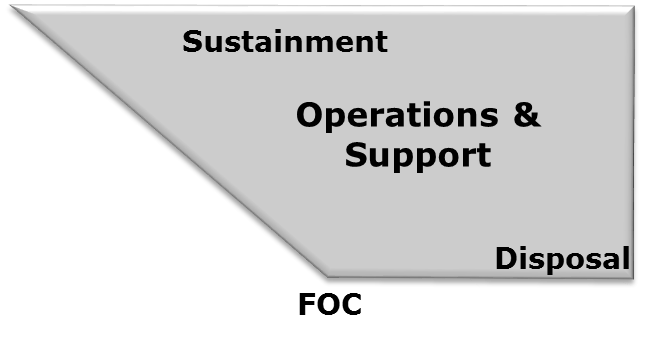 Video Overview of




the O&S Phase
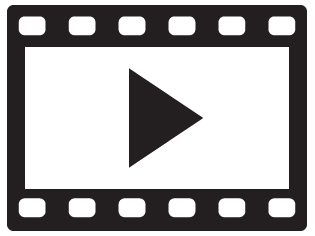 Back
(1) Sustainment. 
During this phase the PM will deploy the support package and monitor its performance according to the PSS. 

The PM will ensure that resources are programmed; IP deliverables and associated license rights, tools, equipment, and facilities have been programmed and acquired to support each of the levels of maintenance that will provide PS; and necessary organic depot maintenance capability, consistent with statute and the PSS, are established. A successful program meets sustainment performance requirements without compromise to the security and integrity of the capability or service delivery, remains affordable, and continues to seek cost reductions by applying “should cost” management and other cost reduction techniques. 
During O&S, the PM will measure, assess, and report system readiness using sustainment metrics, and implement corrective actions for trends diverging from the required performance outcomes defined in the APB and the PSS. Over the program life cycle, operational needs, training requirements, technology advances, evolving threats, process improvements, fiscal constraints, plans for follow-on systems, changes to the industrial base, or a combination of these influences may warrant revision to the PSS.
When revising the PSS, the PM will revalidate the supportability analysis and review the most current PS requirements, senior leader guidance, and fiscal assumptions to evaluate system support changes or alternatives to determine best value.
DoDI 5000.85
Disposal
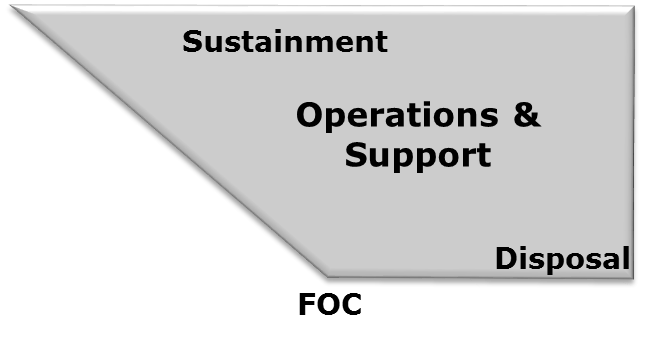 Video Overview of




the O&S Phase
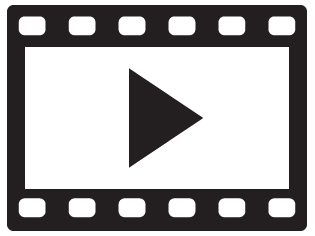 Back
(2) Disposal. 
At the end of its useful life, a system will be demilitarized and disposed of in accordance with all legal and regulatory requirements and policy relating to safety (including explosives safety), security, and the environment, in accordance with the PSS. Disposal planning will include consideration of retirement, disposition, and reclamation.
PSM Guidebook
DoDI 5000.85
Analysis of Alternatives Study Guidance
Provides guidance to the DoD Component head on what the AoA must include. The study guidance requires:, at minimum, full consideration of possible trade-offs among cost, schedule, and performance objectives for each alternative considered. The study guidance also requires an assessment of whether or not the joint military requirement can be met in a manner consistent with the cost and schedule objectives recommended by the Joint Requirements Oversight Council (JROC). For impending Major Defense Acquisition Programs (MDAPs), the Director, Cost Assessment and Program Evaluation (DCAPE) approves study guidance and the study plan for the AoA prior to the Materiel Development Decision (MDD). After the MDD review, the MDA directs that an AoA be conducted by the responsible DoD Component. For non-MDAPs, Component AoA procedures apply.
Back
DoDI 5000.84  ANALYSIS OF ALTERNATIVES (AOA) – AUG 2020
AoACostHandbook2021.pdf (osd.mil)
Analysis of Alternatives Study Plan
Based on the AoA Study Guidance, the AoA Study Plan establishes a roadmap of how the analysis must proceed, who is responsible for the different elements, and why they are doing them. The Study Plan is a "living document" and must be updated throughout the AoA effort to reflect new information and changing study perceptions and direction. By design, the AoA Study Plan is structured so it can evolve into the AoA Final Report. For MDAPs, the AoA Study Guidance and AoA
Study Plan are approved by the Director, Cost Assessment and Program Evaluation (DCAPE) prior to the Materiel Development Decision (MDD). Following the MDD, the organization responsible conducts the AoA and submits a report to the DCAPE, the Milestone Decision Authority (MDA), and the Joint Staff prior to the Milestone A review. For ACAT II and ACAT III programs, Component AoA procedures apply.
Back
DoDI 5000.84  ANALYSIS OF ALTERNATIVES (AOA) – AUG 2022
AoACostHandbook2021.pdf (osd.mil)
Director, Cost Assessment and Program Evaluation (DCAPE)
The DCAPE is the Principal Staff Assistant (PSA) and advisor to the Secretary of Defense and other senior officials in the DoD, for independent cost assessment, program evaluation, and analysis. Within the office of DCAPE, the Deputy Director for Cost Assessment oversees policy and procedures for cost estimating and conducts or approves independent cost estimates, and cost analyses covering the life cycle of major defense acquisition programs (MDAPs), in support of milestone reviews, sustainment reviews (if requested by the Secretary of a Military Department or if directed by the DCAPE), congressional certifications, and budget requests.
Back
DoDD 5105.84 Director of Cost Assessment and Program Evaluation
Independent Technology Risk Assessments (ITRAs)
It is DoD policy that:
ITRAs provide a view of program technical risk, independent of the program and the chain of command leading to the MDA.
Are conducted on all MDAPs before approval of Milestone A, Milestone B, and any decision to enter into low-rate initial production or full-rate production.
Consider the full spectrum of technology, engineering, and integration risk. These areas could include mission capability, technology, system development, MOSA, software, security, manufacturing, sustainment, and their potential impacts to cost, schedule, and performance.
An ITRAs conducted prior to Milestone A will identify critical technologies and manufacturing processes that need to be matured. At subsequent milestone of production decisions, ITRAs will re-assess technology and manufacturing process maturity, accounting for demonstrations in relevant environments.
Are conducted and approved by the USD(R&E) on all ACAT ID programs. The USD(R&E) will determine ITRA approval authority for ACAT IB/IC programs
Facilitate the MDA’s establishment of program cost, schedule, and performance goals pursuant to Section 2448a of Title 10, U.S.C.
Support MDA determinations, certifications, and reporting to Congress. Consistent with Sections 2448b, 2366a, and 2366b of Title 10, U.S.C., MDAs will consider the results of the ITRA before approving milestone or production decisions for an MDAP.
DoD Components will conduct ACAT IB/IC ITRAs. The approval authority must be independent and may not be in the program’s chain of command. ITRAs are not required for non-MDAP programs, but if conducted, will follow the OUSD(R&E)-published ITRA policy and guidance.
The organization conducting the ITRA designates a lead, who will form a team composed of technical experts with in-depth domain knowledge of technical considerations associated with the program under assessment. Team members should be independent from the program office and the direct chain of command between the program office and MDA.
Consistent with Sections 2366a, 2366b, and 2366c, organizations conducting and approving ITRAs will retain the underlying documentation and analysis supporting the assessment of risks, findings, and assertions for congressional committee inquiry
For programs for which an ITRA is conducted, a technology readiness assessment report is not required. Programs will continue to assess and document the technology maturity of all critical technologies consistent with the technology readiness assessment guidance.
ITRAs will be completed in a timely manner to facilitate milestone or production decisions by the Milestone Decision Authority (MDA), and every effort will be expended to prevent any unreasonably delay and minimize program impact.

Responsibilities.
The Under Secretary of Defense for Research and Engineering (USD(R&E)) will conduct or approve ITRAs on all ACAT 1D programs. The USD(R&E) will determine ITRA approval authority for ACAT IB/IC programs.
The designated DoD Component, agency, or PM will support ITRA execution, to include providing access to programmatic and technical information and facilitating ITRA team visits to the program office, product centers, test centers, and contractor(s).
Back
DoDI 5000.88, "Engineering of Defense Systems," November 18, 2020 (whs.mil)
ITRA Memo – Dec 2018
Acquisition Strategy
a. Acquisition Strategies. 
(1) Overview. 
The PM will develop and execute an approved acquisition strategy. This document is the PM’s plan for program execution across the entire program life cycle. 
(a) The acquisition strategy is a comprehensive, integrated plan that identifies the acquisition approach and key framing assumptions, and describes the business, technical, PS, security, and supportability strategies that the PM plans to employ to manage program risks and meet program objectives. The strategy evolves over time and should continuously reflect the current status and desired goals of the program. 
(b) The strategy should address capability requirements for system performance likely to evolve during the life cycle because of evolving technology, threat, or interoperability needs or to reduce program cost or schedule and enable technology refresh. The acquisition strategy defines the relationship between the acquisition phases and work efforts, and key program events such as decision points and reviews. 
(c) The strategy must reflect the PM’s understanding of the business environment; technical alternatives; small business strategy; costs, risks and risk mitigation approach; environment, safety, and occupational health (ESOH) risk and requirements management approach; contract awards; the incentive structure; test activities; manufacturing and quality approach and risks; production lot or delivery quantities; operational deployment objectives; opportunities in the domestic and international markets; foreign disclosure, exportability, technology transfer, and security requirements; and the plan to support successful delivery of the capability at an affordable life-cycle price, on a realistic schedule. Acquisition strategies are baseline plans for the execution of the program and should be prepared and submitted in time to obtain approval to support more detailed planning and the preparation of RFPs. 
(d) If applicable, the strategy should be updated throughout the system’s life cycle to reflect changes in the Modular Open Systems Approach (MOSA) approach resulting from technology and software evolutionary developments.
(e) The acquisition strategy is an approved plan; it is not a contract.
Back
A Guide to Program Management Knowledge, Skills and Practices
DoDI 5000.85
Configuration Steering Board (CSB)
The CAE for each DoD Component will form and chair a CSB with broad executive membership, as identified in Section 814 of PL 110-417, as amended. 
The CSB will meet at least annually to review all requirements changes, critical intelligence parameter changes, and any significant technical configuration changes for ACAT I programs in development, production, and sustainment that have the potential to result in cost and schedule impacts to the program. De-scoping options will also be considered. CSBs will review potential requirements changes and propose to the requirements authority for validation those changes that may be necessary to achieve affordability or program goal constraints or that will result in a more cost effective product. Changes that increase cost will not normally be approved unless funds are identified, and schedule impacts are addressed.
If the SAE determines in writing that there have been no changes to program requirements or adversary advancements against critical intelligence parameters in the preceding year, the CSB is not required to meet.
Back
DoDI 5000.85
Technology Readiness Assessment (TRA)
A Technology Readiness Assessment (TRA) is a systematic, evidence-based process that evaluates the maturity of technologies (hardware, software, and processes) critical to the performance of a larger system or the fulfillment of the key objectives of an acquisition program. 
Title 10 United States Code (U.S.C.) Section 2366b requires the Milestone Decision Authority certify that the technology in an MDAP has been demonstrated in a relevant environment before Milestone B approval. DoD assesses the maturity of program technologies and any associated risks, by conducting TRAs. 
For programs for which an ITRA is conducted, a TRA report is not required as the ITRA report forms the basis for the U.S.C. 2366b certification. ITRA teams may leverage technology maturation activities and receive access to results in order to perform independent technical reviews and assessments. 
In accordance with DoDI 5000.88, programs will assess and document the technology maturity of all critical technologies consistent with the TRA guidance maintained by USD(R&E). 
PMs of MDAPs should conduct knowledge-building TRAs throughout the DoD acquisition life cycle, including at PDR, CDR, and Milestone C. These assessments should include the reassessment of all elements of the system design to identify any new critical technology elements and their associated technology readiness levels as a result of any system design changes or new knowledge obtained during the engineering and manufacturing development phase.
Back
CLE 021 Technology Readiness Assessments
Engineering of Defense Systems Guidebook
Capability Gap Assessment
JCIDS, Capability Gap Assessment (CGA) is an annual assessment, coordinated by the J-8, which examines CCMD identified prioritized gaps as part of the Annual Joint Assessment. The CGA groups similar gaps, assesses efforts to close or mitigate capability gaps, and recommends programmatic and/or non-programmatic actions to close or mitigate capability gaps. 			
The CGA is a deliberate assessment by which the CJCS and JROC carry out statutory responsibilities outlined in References [2], [135], and [136]. Responsibilities supported by the CGA include:
Providing advice to the SecDef on the effect that critical force capability deficiencies and strengths will have on Providing advice on program recommendations and budget proposals to conform to priorities established for the CCMDs and in strategic plans.
Submitting to the congressional defense committees a report on the requirements of the CCMDs.
Conferring with and obtaining information from the CCMDs and evaluating and integrating that information into advice given to the President and the SecDef.
Assisting the SecDef with funding proposals for the CCMDs.
Identifying and assessing the priority of joint military requirements and assigning joint priority among fielded and future programs meeting valid requirements.
Inputs to the CGA Process. The CGA process begins with the receipt of the IPLs provided by the CCMDs in response to the AJA and the Chairman’s request for assessment of critical warfighter capability gaps linked to their top priority risk mitigation measures. Additional inputs include joint lessons learned, CDD needs, JUONs, JEONs, and Chief, National Guard Bureau (CNGB) issues. Since some inputs are received throughout the year, a “snapshot” of these inputs will be taken at the beginning of the CGA process to capture those issues to evaluate during assessment.
Back
JCIDS Manual 2021
Appendix A to Enclosure C
Integrated Priority List
Integrated Priority List (IPL) - A list of a combatant commander's highest priority requirements, prioritized across Service and functional lines, defining shortfalls in key programs that, in the judgment of the combatant commander, adversely affect the capability of the combatant commander's forces to accomplish their assigned mission. (Source: DoD Dictionary of Military and Associated Terms)
CCMD IPLs. Annually, the CCDRs and CNGB submit a prioritized list of their most pressing new capability gaps to the CJCS and the SecDef for inclusion in the Chairman’s Annual Report of Combatant Commander Requirements to Congress. The IPL submission is the CCDRs’ and CNGB’s opportunity to quantify military risk and prioritize capability gaps that limit the joint force’s ability to achieve current or future military objectives. Submissions are listed in the commander’s selected priority order, beginning with the gaps that require the highest attention by the DoD in finding capability solutions.
Back
JCIDS Manual 2021
GL-17 and C-A-2
Capabilities Based Assessment
JCIDS, a CBA provides a robust assessment of a mission area, or similar bounded set of activities, to assess the capability and capacity of the joint force to successfully complete the mission or activities.  A CBA often leads to the identification of new or modified requirements and associated capability gaps. If the capability gaps represent significant operational risk to the joint force, then these requirements, along with recommendations for materiel and/or non-materiel approaches for closing or mitigating the capability gaps, may be submitted for staffing and validation by the appropriate validation authority.  The intent of a CBA may also be satisfied through one or more other studies or analyses, as long as the analytical rigor and breadth of analysis is covered by the collective analytical efforts.
Applicable Joint Concepts and associated implementation plans must be considered during CBAs and other analyses. 
The analytical work conducted as part of a CBA provides the traceability between strategic guidance, operational missions, Service and Joint Concepts, CONOPS, threat products from the DIE, including but not limited to, requirements, and capability solutions.
DOTmLPF-P Analysis. Analysis of DOTmLPF-P is part of all CBAs, but may be used independently of a CBA when the scope of an issue being studied is not likely to result in new materiel solution development.
Organizations may conduct other forms of studies, analyses, or assessments which cover some aspects of what is typically covered in CBAs and DOTmLPF-P analysis. These other studies may be used as capability sources but may need to be augmented or further refined through additional efforts before having sufficient data to properly quantify requirements and generate JCIDS documents. 
Following the CBA, if the optimal approach to satisfying the requirement, (a non-materiel approach, a materiel approach, or a combination of the two) the Sponsor may generate an ICD for validation in JCIDS. 
See CBA Process Steps in the link below…
Back
JCIDS Manual 2021
C-B-3 and the Capabilities-Based Assessment Guide is found in Appendix B to Enclosure C
Initial Capabilities Document (ICD)
JCIDS states the purpose of an Initial Capabilities Document (ICD) is to document joint military CRs and associated capability gaps in cases where the Sponsor deems the operational risk of unmitigated capability gaps to be unacceptable.
The ICD provides traceability to the operational context, threats, and other relevant factors that determine the joint military capabilities.
ICDs are Service, solution and cost agnostic and specifies one or more CRs (task, conditions, and standards statements). An ICD is not about a thing or Materiel Solution. Attributes (MOPs) will be discussed further in follow on Requirements Documents (DCR, CDD, etc.).
The ICD quantifies capability gaps associated with the requirements, operational risks across the joint force, and proposes materiel and/or non-materiel approaches to closing or mitigating some or all of the identified capability gaps.
Back
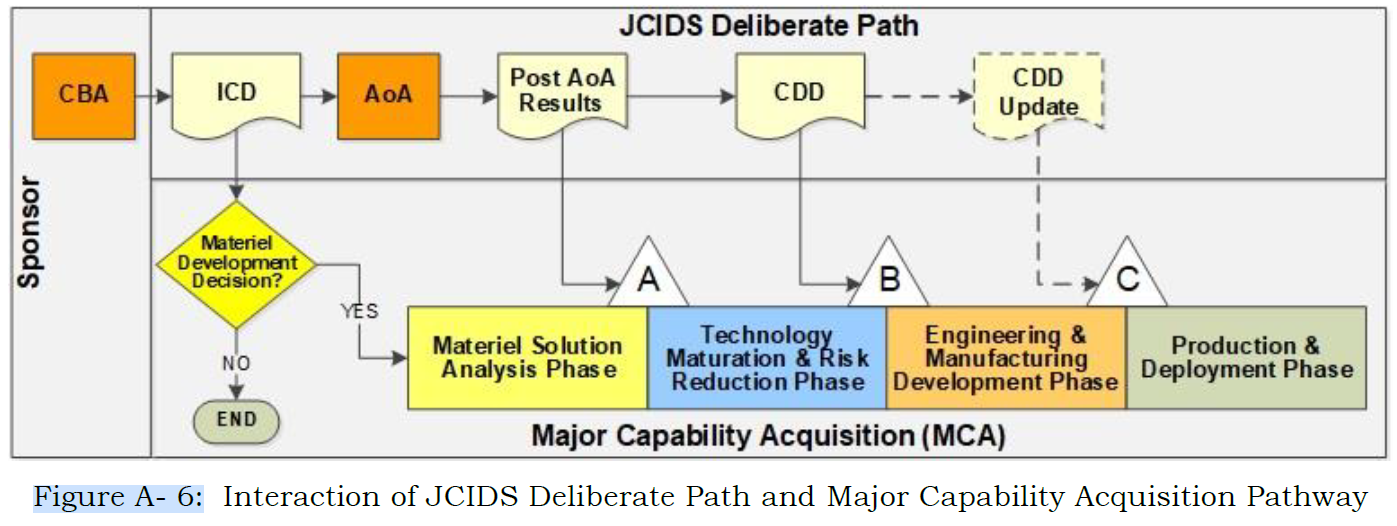 JCIDS Manual 2021
B-A-1
Concept of Operations/Operational Mode Summary/Mission Profile (CONOPS/OMS/MP)
This is a Component-approved document that is derived from and consistent with the validated/approved capability requirements document.  The CONOPS/OMS/MP describes the operational tasks, events, durations, frequency, and environment in which the materiel solution is expected to perform each mission and each phase of the mission.  The CONOPS/OMS/MP will be provided to the MDA at the specified decision events and normally provided to industry as part of the RFP.
Back
DAU Glossary
Post AoA Review
JCIDS 2.8.3. Post-AoA (or similar study) Review states:
Following the completion of the AoA, or similar study, the Sponsor will provide primary stakeholders the opportunity to assess how the different alternatives address the validated joint military capability and associated capability gaps, to ensure the critical dependencies/enablers and assumptions have been considered, and to understand the associated lifecycle costs. It also provides the opportunity to review the results of other activities completed during the MSA phase of acquisition, and the proposed KPPs, KSAs, and APAs for the recommended alternative(s).
For Major Defense Acquisition Programs (MDAPs), upon completion of the Post-AoA review, the validation authority will provide a JROCM or Component level memorandum that endorses the AoA.
Back
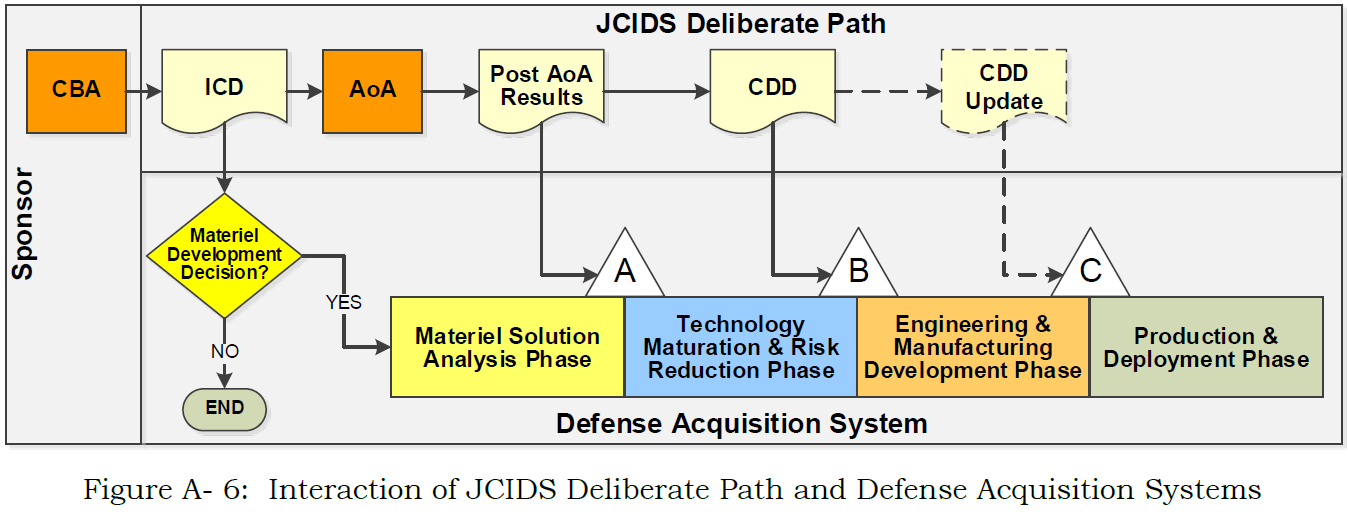 JCIDS Manual 2021
A-A-13
Draft Capability Development Document (CDD)
The purpose of a CDD is to propose development of a materiel capability solution intended to wholly or partially satisfy approved CRs in order to close or mitigate associated capability gaps for which the DoD does not want to accept operational risk.
The Post-AoA review shall allow for sufficient time prior to completion to permit Sponsor preparation and approval of the draft CDD to inform both the development of the RFPs in support of the Technology Maturation and Risk Reduction (TMRR) phase of acquisition and the Milestone A decision. The CDD that is prepared and approved by the Sponsor is a critical criterion for the Milestone A decision. The draft CDD is not provided to the Joint Staff Gatekeeper for staffing and validation submission at that time.
Back
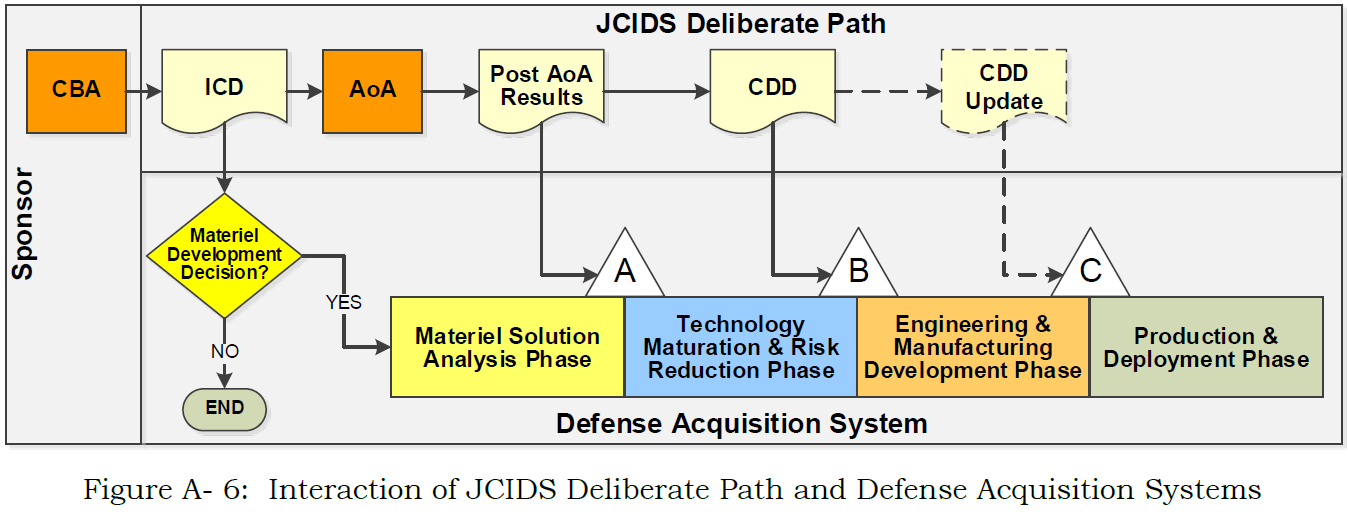 JCIDS Manual 2021
A-A-14 B-C-1
Cost Performance Analysis & Trades
In the DoDI 5000.85, the TMRR phase is guided by the draft CDD and the acquisition strategy. The purpose of this phase is to reduce technology, engineering, integration and life-cycle cost risk to the point that a decision to contract for EMD can be made with confidence in successful program execution for development, production and sustainment. This phase includes a mix of activities intended to reduce program risks. These include the design and requirements trades necessary to ensure an affordable product and an executable development and production program. 
---------------------------------------------------------------------
JCIDS 5.1.3. Tradespace, the difference between threshold and objective values sets the trade space for balancing multiple performance attributes while remaining above the threshold values. Advances in technology, evolving threats, or changes in approved Service and Joint Concepts may result in proposals to change threshold and objective values in future increments of a capability solution. Ensure tradespace is sufficient to allow the Sponsor to pursue increased capability in the future to meet the evolving threat without having to revalidate the requirement.
Figure B-20 (below) shows an individual performance attribute of a system with threshold and objective values (1 and 10, respectively) as specified in the Sponsor’s Draft CDD prior to Milestone A. 
With further refinement and as determined during the TMRR phase of acquisition and presented in the CDD submitted for validation, the objective values may decrease due to technology limitation, as shown in Figure B-20.
Back
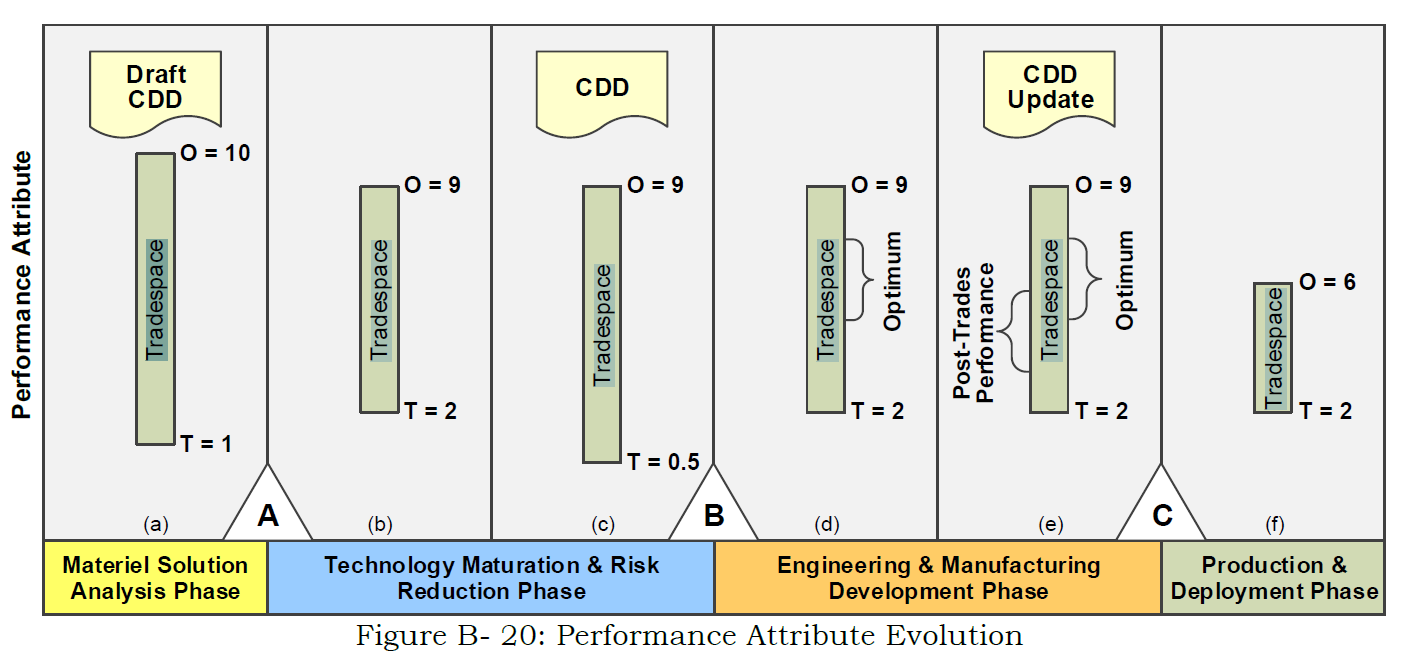 DoDI 5000.85
JCIDS Manual 2021
B-G-2
Capability Development Document (CDD)
JCIDS section 1.1., the CDD provides traceability to predecessor documents and validated CRs, provides supporting data for certifications and endorsements, identifies related DOTmLPF-P impacts of the proposed capability solution, and outlines projected lifecycle costs that are expected to result from pursuing the capability solution.
The CDD provides performance attributes (KPPs, KSAs, and APAs) to guide the development and production of one or more increments of a system. Each increment described by a CDD must provide a safe, operationally effective, suitable, and useful capability solution in the intended environment, commensurate with the in
The original CDD, including the performance attributes and other related sections, may remain valid through production requiring no additional staffing or coordination, unless there is a significant change that would require an update to the original validated CDD. In this case, a CDD Update will be required and validated by the same validation authority of the original document. Deliberate staffing and review will be used for CDD Updates in the same manner as CDDs with the exception that the only sections for review and validation will be the updated sections of the document. Sponsors may request expedited staffing for CDD Updates.
Back
JCIDS Manual 2021
B-C-1
Refine Requirements for Production (EMD Phase)
JCIDS 6. Development of Performance Attributes, under Refinement of threshold and objective values, it states: 
During EMD, tradeoffs are made between the threshold and objective values to optimize performance given the available technology for the increment and the competing demands introduced by combining subsystems into the overall system.
A deeper analysis of cost-capability trade-offs at and around threshold and objective values may be beneficial to decision makers, by exploring incremental return on investment where certain performance attributes might be insensitive to small deviation at great advantage in lifecycle cost, performance, schedule, and quantity reviews.
After the Critical Design Review (CDR), these tradeoff decisions are essentially completed and a more precise determination of acceptable performance can be stated in an update to the CDD if required.
During EMD, optimum performance values may be identified based on lifecycle cost, performance, or other considerations, as shown in Figure B-20(d-e).
Further design tradeoffs among the collective performance attributes may necessitate settling for design performance values higher or lower than the optimum values for the individual performance attributes. Figure B-20(b-c) shows an ex. in which optimum performance was traded off because of other considerations, resulting in reduced performance within this performance attribute.
Back
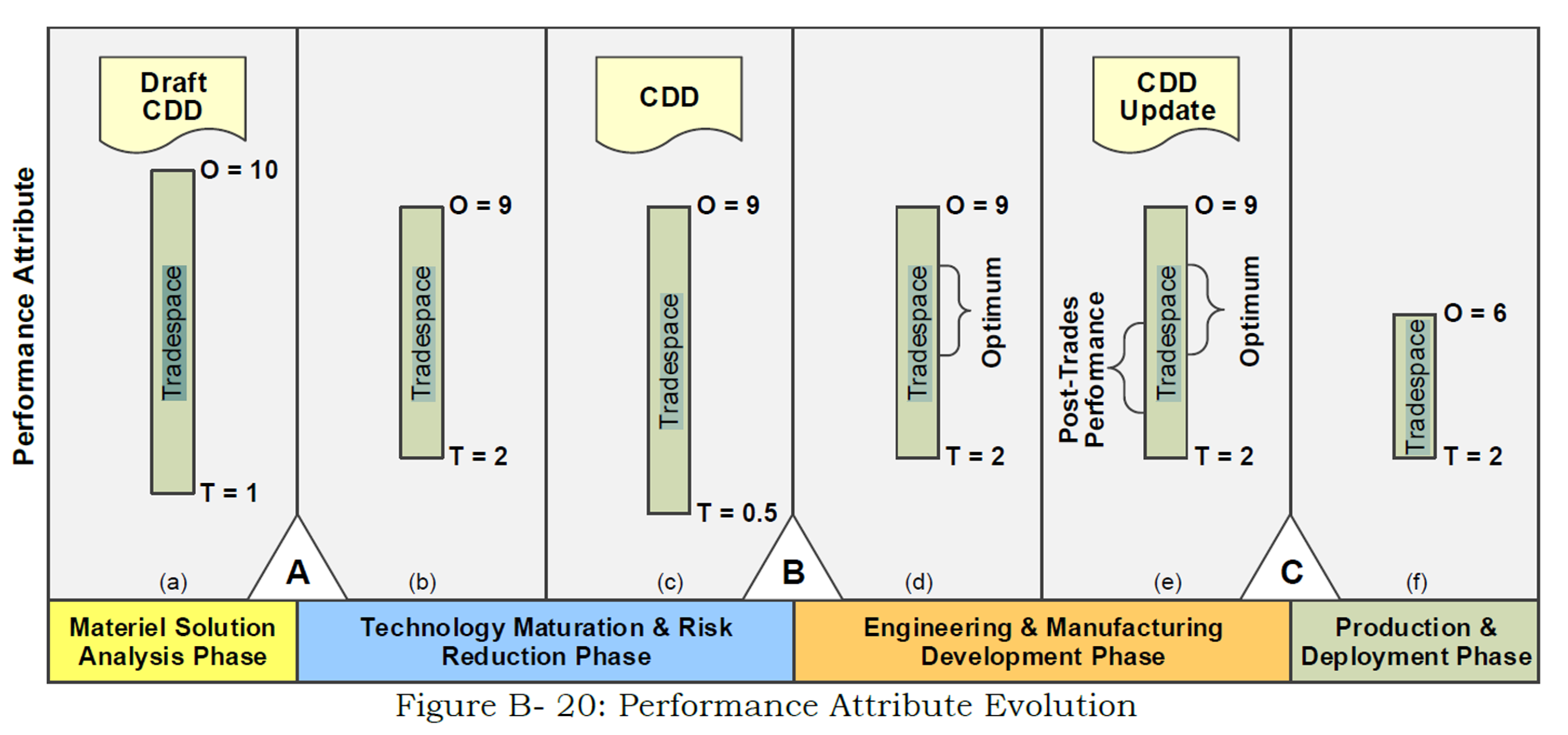 JCIDS Manual 2021
B-G-8-9
End of Service Life Decision
In JCIDS, under 3. Executing Capability portfolio management, section 3.4.2.7. covers upgrades and end of service life decisions.
For incremental improvements to fielded capability solutions, through more capable production increments and/or retrofit of fielded systems, the Sponsor may use a new CDD or an appendix to a validated CDD. In this case, the Sponsor will staff and validate the proposed capability solution through the deliberate process as outlined in Appendix A to Enclosure A of this manual.
When a capability solution is approaching end of service life, there are three courses of action:
If the capability is obsolete or otherwise not required in the future, the validation authority will rescind the validation and the Sponsor will dispose of the capability solution. The capability requirements portfolio will be updated to reflect the removal of the capability requirements.
If the originally validated capability requirements remain valid, then a replacement capability solution can be acquired to meet the same performance attributes under the authority of the originally validated document. The capability requirements portfolio will be updated to reflect the replacement capability solution.
If adversary threats, strategic guidance, or other operational context have changed such that upgraded capabilities are required for the replacement system, a new capability requirements document will be generated by the Sponsor. FCB Chairs and other stakeholders will assess impact on the capability requirements portfolios during staffing of the document.
Back
JCIDS Manual 2021
C-18
Defense Intelligence Threat Library
DIA Intelligence Threat Library (DITL): The DITL is the repository of threat modules and VOLTS. DIA maintains the Defense Intelligence Threat Library, where current VOLT reports can be found on the high side.

The VOLT report is the authoritative threat assessment tailored for one specific program. A VOLT report includes threat modules and is written to articulate the relevance of each module to a specific acquisition program or planned capability. Acq/Intel analysts can request Portfolio VOLTs or Family-of-System VOLTs to serve multiple ACAT I-III programs, but Major Capability Acquisitions and programs on the DOT&E oversight list require a unique, system-specific VOLT. VOLT production starts with the establishment of a Threat Steering Group composed of the program office representatives, DIA/Service Intel Production Center rep, DevOps Test representatives, and the program’s Acq/Intel analyst. The goal is to identify the program’s Key Performance Parameters (KPPs), critical components/functions, and relevant threats, including a review or addition of CIPs.
Back
Intelligence Support Guidebook
Joint Intelligence Estimate
Joint Intelligence Estimate (JIE), Joint Strategic Assessment (JSA), and Joint Strategy Review (JSR) Report.  The JIE, JSA, and JSR report provides important context for the evaluation of capability portfolios.
Back
Intelligence Support Guidebook
Critical Intelligence Parameter (CIP)
A CIP is a defined threat capability or threshold at which a foreign system may compromise mission effectiveness of a U.S. system or systems. If an adversary capability breaches a CIP, it will impede the lethality, survivability, sustainability, and technological advantage of the system(s) in acquisition. CIPs therefore receive focused intelligence analysis and reporting that informs revisions to requirements, incremental upgrades, or potentially new acquisition programs in order to ensure capabilities remain technologically competitive on the modern battlefield. 

Key points: 
• CIPs submitted to IPCs become part of the program’s VOLT page in the Threat Library and are monitored to keep acquisition and requirements communities informed on high priority threat developments.  
• CIP development should consider predictive and future threats in addition to current threats.  
• A CIP is analogous to an objective KPP in an adversarial system capability.  
• CIPs are considered “breached” when adversary capability advancements exceed a critical parameter.
Back
Intelligence Support Guidebook
Intelligence Mission Data (IMD)
IMD - A new system/capability may require increased Intelligence Mission Data (IMD) or processing capability.  DoD intelligence used for programming platform mission systems in development, testing, operations, and sustainment including, but not limited to, the functional areas of signatures, EWIR, OOB, C&P, and GEOINT. 
USD(AT&L) shall:
	Ensure each program office or its predecessor organization plans and manages their life-cycle IMD requirements and address risk of projected shortfalls throughout acquisition and sustainment. The risk management process and planning shall begin prior to Milestone A in concert with the analysis of alternatives and the initiation of an LMDP.
	Ensure that requirements and program needs for IMD are addressed by the program manager in program development, testing, fielding, operation, and sustainment of required weapons, smart munitions, sensors, and systems capabilities. IMD-dependent programs shall incorporate the status, risk summary, and, when applicable, the funding for any projected IMD shortfalls into the technology development strategy or acquisition strategy, as appropriate for the respective milestone, for both development and life-cycle support.
C&P - characteristics and performance, EWIR - electronic warfare integrated reprogramming,
GEOINT - geospatial intelligence, IMDOB - Intelligence Mission Data Oversight Board, 
IMDSSG - Intelligence Mission Data Senior Steering Group, LMDP - life-cycle mission data plan, OOB - order of battle
Back
DoDD 5250.01
Pages 8, 9, & 13
Life-Cycle Mission Data Plan (LMDP)
A statement of program needs that is applied throughout the life of an Intelligence Mission Data (IMD)-dependent acquisition program and potentially influences programmatic decisions based on the availability of IMD over the life of the program. 
Life-cycle mission data plans (LMDPs) shall be established by the program office, or its predecessor organization, for each IMD-dependent acquisition program and effort beginning at Milestone A. Acquisition effort IMD dependency shall be identified in accordance with Principal Deputy Under Secretary of Defense for Acquisition, Technology, and Logistics Memorandum (Reference (m))….
USD(AT&L). The USD(AT&L), in accordance with Reference (b), shall:
Ensure each program office or its predecessor organization plans and manages their life-cycle IMD requirements and address risk of projected shortfalls throughout acquisition and sustainment. The risk management process and planning shall begin prior to Milestone A in concert with the analysis of alternatives and the initiation of an LMDP.
Back
DoDD 5250.01
Pages 2, 9, & 13
Validated Online Lifecycle Threat (VOLT)
The authoritative threat assessment tailored for and normally focused on one specific Major Defense Acquisition Program (MDAP) and authorized for use in the Defense Acquisition Management process. MDAPs require a unique system-specific VOLT report to support capability development and PM assessments of mission needs and capability gaps against likely threat capabilities at IOC.  The VOLT report uses the bi-annual Defense Intelligence Threat Library Threat Modules as its analytic foundation.  The threat modules provide the PM projections of technology and adversary capability trends for the next 20 years.  VOLT reports are required for all other programs unless waived by the MDA.  In conjunction with the VOLT, the requirements sponsor and Component capability developer will collaboratively develop critical intelligence parameters in accordance with the JCIDS.  Programs on the DOT&E Oversight List require a unique, system-specific VOLT, unless waived by both the MDA and the DOT&E.  DoD Components produce a VOLT.  DIA validates the VOLT for ACAT ID programs; the DoD Component validates the VOLT for ACAT IB and IC programs and below.
Sources:
Defense Intelligence Agency Directive 5000.200
Defense Intelligence Agency Instruction 5000.002
Back
AFF Document Identification
Intelligence Support Guidebook
Supply Chain Risk Management (SCRM)
Supply chain risk:  the risk that an adversary may sabotage, maliciously introduce unwanted function, or otherwise subvert the design, integrity, manufacturing, production, distribution, installation, operation, or maintenance of a system so as to surveil, deny, disrupt, or otherwise degrade the function, use, or operation of such system.

SCRM:  a systematic process for managing supply chain risk by identifying susceptibilities, vulnerabilities and threats throughout DoD’s “supply chain” and developing mitigation strategies to combat those threats whether presented by the supplier, the supplied product and its subcomponents, or the supply chain (e.g., initial production, packaging, handling, storage, transport, mission operation, and disposal).
Back
DoDI 5200.44 Incorporating Change 3, Effective October 15, 2018
Page 13
Multidiscipline Counterintelligence Threat Assessment (MDCITA)
Multi-disciplined threat product that focuses on the foreign intelligence collection threat to the CPI of a specific US technology program that will be used in a risk assessment for the allocation of resources to protect the CPI and the program during the acquisition cycle.	

Critical Program Information (CPI)

U.S. capability elements that contribute to the warfighters’ technical advantage, which if compromised, undermines U.S. military preeminence. U.S. capability elements may include, but are not limited to, software algorithms and specific hardware residing on the system, its training equipment, or maintenance support equipment. 	
CPI can include information about facilities, applications, capabilities, processes, and end-items; elements or components critical to a military system or network mission effectiveness; and technology that would reduce the U.S. technological advantage if it came under foreign control.
Back
DAU Glossary
Intelligence Support Guidebook
Request for Proposal (RFP)
A document used in negotiated acquisitions to communicate Government requirements to prospective contractors and to solicit proposals. RFPs for competitive acquisitions describe the Government’s requirement; anticipated terms and conditions that will apply to the contract; information required to be in the offeror’s proposal; and factors and significant sub-factors that will be used to evaluate the proposal and their relative importance. Note: a draft RFP is an important tool to seek input from Industry on the Department requirement and ensure greater understanding on both sides of the acquisition.
Back
DOD Source Selection Procedures Memo
FAR Subpart 15.3, Source Selection
DFARS Subpart 215.3, Source Selection
CLC007, Contract Source Selection
A well-written RFP is absolutely critical to the success of the source selection!
DAU Glossary
Source Selection
Source Selection generally refers to the process of evaluating a competitive bid or proposal to enter into a Government procurement contract. The term "source selection" is used for referring to acquisitions awarded according to Federal Acquisition Regulation Parts 13 (Simplified Acquisition), 14 (Sealed Bidding), or 15 (Contracting by Negotiation). However, it is most commonly used specifically for FAR Part 15 acquisitions. 

	Source selections should be structured and conducted to communicate the Government’s requirements and objectives in clear, meaningful ways to encourage Industry to propose the best possible array of solutions, allow the Government to make meaningful differentiations amongst proposals, and ensure the award represents the best value to the Warfighter and the Nation.
Back
DOD Source Selection Procedures Memo
FAR Subpart 15.3, Source Selection
DFARS Subpart 215.3, Source Selection
CLC007, Contract Source Selection
Acquipedia - Source Selection
Contract Award
Occurs when the contracting officer (CO) has signed and distributed the contract to the contractor.












Review of a contractor's Performance Measurement Baseline (PMB). It is conducted by Program Managers (PMs) and their technical staffs, or Integrated Product Teams (IPTs), on contracts requiring compliance with DoD Earned Value Management System (EVMS) criteria requirements within 6 months after contract award. The Government and the Contractor will jointly assess the Contractor's baseline to be used for performance measurement to ensure complete coverage of the statement of work, logical scheduling of the work activities, adequate resourcing, and identification of inherent risks.
DOD Source Selection Procedures Memo
Back
FAR Subpart 15.3, Source Selection
DFARS Subpart 215.3, Source Selection
CLC007, Contract Source Selection
Acquipedia Article
Integrated Baseline Review (IBR)
DAU Glossary
Engineering Change Proposal (ECP)
The documentation by which a proposed engineering change is submitted to the responsible authority recommending that a change to an original item of equipment be considered, and the design or engineering change be incorporated into the article to modify, add to, delete, or supersede original parts.
Back
Systems Engineering Guidebook
CLE 001 Value Engineering
Engineering of Defense Systems Guidebook
DAU Glossary
Analysis of Alternatives (AoA)
SECTION 3: PROCEDURES

3.1. ACTIONS BEFORE THE MATERIEL DEVELOPMENT DECISION (MDD).

a.  The DoD Component will inform the Office of the DCAPE (ODCAPE) of impending MDAPs by 60 business days before the MDD. The notification will include a copy of the latest requirements document for the program approved by the requirements validation authority and a copy of the analysis justifying that requirement document, such as a capabilities based assessment.

b. The DCAPE will:
(1) Develop and issue AoA study guidance to the DoD Component head by 40 business days before the MDD.
(2) Solicit the advice of other DoD officials and ensure that the AoA study guidance establishes a study advisory group (SAG) to oversee the conduct of the AoA (e.g., stay abreast of emerging results, refine guidance as needed, ensure the study progresses in a timely manner).

c. At minimum, the study guidance will require:
(1) A trade-space analysis of cost, schedule, and performance. The performance analysis will include both the capability of the options examined and the effect each option has on mission accomplishment.
(2) One alternative that represents the status quo and sufficient additional alternatives to enable a robust exploration of the trade-space.
(3) A trade-space analysis within alternatives as appropriate. Specifically, if an aspect of one alternative is found to have a substantive impact on mission accomplishment, that feature, if possible, will be incorporated in the other alternatives in an analytical excursion to better
understand the trade-space.
(4) Alternatives that include consideration of evolutionary acquisition, prototyping, and use of a modular open system approach.
(5) A life-cycle cost analysis that includes the fully burdened cost of fuel.
(6) An assessment of whether the joint military requirement can be met in a manner consistent with the cost and schedule objectives recommended by the Joint Requirements Oversight Council.
(7) Consideration of affordability, to include any MDA-established affordability goals.

d. The DoD Component will submit an AoA study plan and a memorandum certifying theDoD Component is ready to start the AoA to the ODCAPE by 20 business days before the MDD.The memorandum will confirm that the DoD Component has completed the actions necessary to begin the analysis. These actions are critical to ensure that the AoA can be completed within 9 months.
Back
AOA Cost Estimating Handbook
DoDI 5000.84 
Analysis of Alternatives
Materiel Solution
3.7. MILESTONE A. 
a. Purpose. 
(1) Milestone A approves program entry into the technology maturation and risk reduction (TMRR) phase, approval of the program acquisition strategy, and release of the final request for proposals (RFPs) for TMRR activities. A draft capability development document (CDD) approved by the DoD Component informs the acquisition strategy and the RFP for TMRR.
(2) Principal considerations include: 
(a) Justification for and the affordability and feasibility of the preferred military solution; 
(b) Identification of the technologies that must be matured during the TMRR phase; 
(c) The scope of the capability requirement trade space and an understanding of the priorities within that trade space; 
(d) Technical, cost and schedule risks, and the plans and funding to offset them during the TMRR phase; 
(e) A proposed acquisition strategy, including intellectual property (IP), program protection, and exportability and acquisition planning; 
(f) The test strategy; 
(g) A life-cycle mission data plan for each intelligence mission data-dependent program (including cyber) and the projected threat and its impact on the materiel solution.
Back
DoDI 5000.85
TMRR Phase Prototypes
3.8. TMRR PHASE. 
a. Purpose. 
The TMRR phase is guided by the draft CDD and the acquisition strategy. The purpose of this phase is to reduce technology, engineering, integration and life-cycle cost risk to the point that a decision to contract for EMD can be made with confidence in successful program execution for development, production and sustainment. 

b. Phase Description. 
(1) This phase includes a mix of activities intended to reduce program risks. These include the design and requirements trades necessary to ensure an affordable product and an executable development and production program. Close collaboration with the requirements community is essential and will inform development and validation of the CDD. 

(2) The acquisition strategy will describe the overall approach to acquiring the capability and include the program schedule, risks, funding, business strategy, and an IP strategy. PS and sustainment planning continues during this phase and will include consideration of data rights. Program security and program protection requirements will be evaluated. Unless waived by the MDA, a preliminary design review (PDR) will be conducted prior to Milestone B. This phase normally includes multiple competitive sources conducting technology risk reduction activity to demonstrate new technologies in a relevant environment. An ICE and an ITRA will be conducted for MDAPs, before granting Milestone B approval. Development testing will be guided by the test and evaluation master plan.
Back
DoDI 5000.85
Pre-Production Prototypes
3.11. EMD PHASE. 
a. Purpose. 
The purpose of the EMD phase is to develop, build, test, and evaluate a materiel solution to verify that all operational and implied requirements, including those for security, have been met, and to support production, deployment and sustainment decisions. 
b. Phase Description. 
(1) The program will complete all needed hardware and software detailed designs. A critical design review assesses design maturity, design build-to or code-to documentation, and remaining risks, and establishes the initial technical baseline. It will be used as the decision point that the system design is ready to begin pre-production prototype hardware fabrication or software coding with acceptable risk. If a preliminary design review prior to Milestone B was waived, it will be scheduled as early as possible during this phase. 
(2) Developmental testing and evaluation provides hardware and software feedback to the PM on the progress of the design process and on the product’s compliance with contractual requirements, effective combat capability, and the ability to achieve key performance parameters (KPPs) and key system attributes (KSAs). The DoD Component’s operational test organization will conduct independent evaluations, operational assessments, or limited user tests to provide initial assessments of operational effectiveness, suitability, survivability, and the ability to satisfy KPPs and KSAs. Opportunities to combine contractor and Government developmental testing should be maximized, and integrated developmental and operational testing will be conducted when feasible.
Back
DoDI 5000.85
Low Rate Initial Production (LRIP) Articles
The first part of the Production and Deployment (P&D) phase. LRIP is intended to result in completion of manufacturing development in order to ensure adequate and efficient manufacturing capability and to produce the minimum quantity necessary to provide production or production-representative articles for Initial Operational Test and Evaluation (IOT&E), establish an initial production base for the system, and permit an orderly increase in the production rate for the system, sufficient to lead to Full-Rate Production (FRP) upon successful completion of operational (and live-fire, where applicable) testing.

The ADM will include specific criteria required for Milestone C approval including test and evaluation accomplishments, exportability and international acquisition planning, LRIP quantities or the limited deployment scope, affordability requirements and program goals, finalized sustainment metrics, and FYDP funding requirements.
Back
Acquipedia Article
Materiel Fielding Plan
DAU Glossary
Full-Rate Production Systems
The second effort of the Production and Deployment (P&D) phase defined and established by DoDI 5000.02. This effort follows a successful Full-Rate Production Decision Review (FRP DR). The system is produced at rate production and deployed to the field or fleet. This phase overlaps the Operations and Support (O&S) phase since fielded systems are operated and supported (sustained) while Full-Rate Production (FRP) is ongoing.
Back
Acquipedia Article
Materiel Fielding Plan
Acquipedia Article
System Fielding and Sight Activation
AR 700–142
Type Classification, Materiel Release, Fielding, and Transfer
Copy and paste the link below into your browser for access
https://armypubs.army.mil/epubs/DR_pubs/DR_a/pdf/web/ARN7195_AR700-142_Web_FINAL.pdf
DoD Integrated Product Support (IPS) Implementation Roadmap
DAU Glossary
Alternative Systems Review (ASR)
A multi-disciplined technical review to evaluate whether there is sufficient understanding of the technical maturity, feasibility, and risk of the preferred materiel solution. Review addresses the adequacy of the system requirements documentation in addressing the operational capability needs in the Initial Capabilities Document (ICD) and draft Capability Development Document (CDD), and in meeting affordability, technology, and operational effectiveness and suitability goals.
Back
Video on Technical Reviews


 Across the Lifecycle
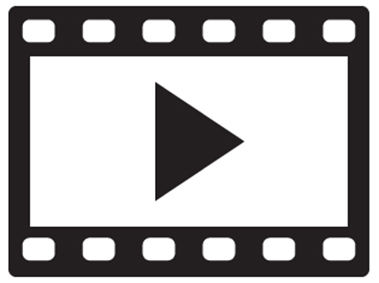 Register with DLA Assist for access to IEEE Std 15288.2™-2014 
IEEE Standard for Technical Reviews
and Audits on Defense Programs
DoDi 5000.88 Engineering of Defense Systems
Systems Engineering Guidebook
Engineering of Defense Systems Guidebook
Mission Engineering (ME)
Before the Materiel Development Decision (MDD)DoDI 5000.88
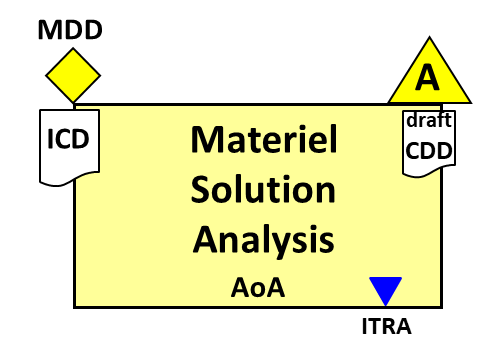 AoA Study Guidance
AoA Plan
Back
Concept Design Review
Concept Design Trade Matrix 
Mission Baseline
Initial Concept Baseline
Mission Review
Mission Review: Establish Mission Baseline and preliminary Concept Design Trade Matrix. Review initial ME assessment of  prioritized mission gaps, initial capability concept(s) and alternatives, and initial assessment of risks. Chaired by USD(R&E) representative for joint missions and by Service representative for Service-specific missions
Mission Baseline: Analysis and artifacts from ME – evolving analysis, including gap analysis, of the mission-efficacy based on programs or prototypes contributing to a mission area. Mission definition and scenarios, mission objectives, MOEs, security, threat quantification, analytical models, and data.
Concept Baseline
Framing Assumptions
Capabilities-Based Assessment
ICD
Concept Design Trade Matrix
ME analysis
CONOPS or OMS/MP
Assessment of Program Risk
Cyber Security Assessment
Concept Design Review: Initial Concept Baseline(s) established. Chaired by USD(R&E) representative for joint missions and by Service representative for Service-specific missions
DoDi 5000.88 Engineering of Defense Systems
Systems Engineering Guidebook
Engineering of Defense Systems Guidebook
Systems Engineering Plan (SEP)
An acquisition program’s primary technical planning document to help Program Managers develop, communicate, and manage the overall systems engineering (SE) approach that guides all technical activities of the program. The SEP documents key technical risks, processes, resources, metrics, systems engineering (SE) products, organizations, design considerations, and completed and scheduled SE activities.  It serves as the blueprint for the integration and management of technical processes and design development in order to define and balance system performance, cost, schedule, risk, and security within the program and throughout its life cycle. The SEP is a living document in which SE planning should be kept current and fidelity should evolve as the program progresses through each acquisition phase.  
Policy and guidance documents provide a starting point for the PM, Systems Engineer, and Lead Software Engineer to develop the program’s unique set of technical reviews and audits. Tailoring is expected to best suit the program objectives. The SEP captures the output of this tailoring and is reviewed and approved to solidify the program plan.
For MDAPs, the technical approach will incorporate a modular open systems approach (MOSA) to the maximum extent practicable. All other programs should consider implementing MOSA.
Back
System Engineering Plan (SEP) Outline 4.0
DoDi 5000.88 Engineering of Defense Systems
Systems Engineering Guidebook
Engineering of Defense Systems Guidebook
System Requirements Review (SRR)
The SRR is a multi-disciplined technical review to ensure that the developer understands the system requirements and is ready to proceed with the initial system design. 
A SRR or System Functional Review (SFR) is mandatory per DoDI 5000.88, Section 3.5.a. This review assesses whether the system requirements as captured in the system performance specification (sometimes referred to as the System Requirements Document (SRD)):
Are consistent with the preferred materiel solution (including its support concept)
Are consistent with technology maturation plans
Adequately consider the maturity of interdependent systems
Are clearly stated and are measurable and testable
The program office should perform an SRR to assess readiness and risks of the technical content of the draft RFP(s) before RFP release and ensure performance requirements are traceable to requirements. This review should occur after the selection of the preferred solution and after sufficient analysis has occurred to develop a draft performance specification.
Back
Video on Technical Reviews


 Across the Lifecycle
Register with DLA Assist for access to IEEE Std 15288.2™-2014 
IEEE Standard for Technical Reviews
and Audits on Defense Programs
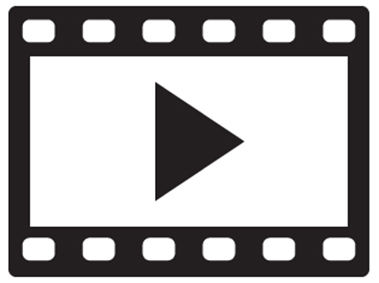 DoDi 5000.88 Engineering of Defense Systems
Systems Engineering Guidebook
Engineering of Defense Systems Guidebook
Integrated Baseline Review (IBR)
The IBR is a joint assessment of the contractor’s Performance Measurement Baseline (PMB) conducted by the government program manager and the contractor for each contract that requires the application of EVM. The IBR is not a one-time event but should be considered a continuous process, and the plan should be continually evaluated as changes to the baseline are made (modifications, restructuring, etc.). IBRs should be used as necessary throughout the life of a project to facilitate and maintain mutual understanding of:  
The scope of the PMB consistent with authorizing documents;
Risks in the PMB associated with technical performance, cost, schedule, resources and management processes; and
Corrective actions where necessary.	

Policy requirements are contained in the AAF Document Identification (AAFDID)
Back
WSM 005 Integrated Baseline Review Workshop
Acquipedia Article on Integrated Baseline Reviews
DoDi 5000.88 Engineering of Defense Systems
Systems Engineering Guidebook
Engineering of Defense Systems Guidebook
System Functional Review (SFR)
The SFR is held to evaluate whether the functional baseline satisfies the end-user requirements and capability needs and whether functional requirements and verification methods support achievement of performance requirements. At completion of the SFR, the functional baseline is normally taken under configuration control.
Back
Video on Technical Reviews


 Across the Lifecycle
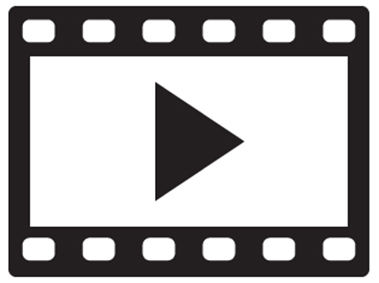 Register with DLA Assist for access to IEEE Std 15288.2™-2014 
IEEE Standard for Technical Reviews
and Audits on Defense Programs
DoDi 5000.88 Engineering of Defense Systems
Systems Engineering Guidebook
Engineering of Defense Systems Guidebook
Preliminary Design Review (PDR)
The PDR should provide sufficient confidence to proceed with detailed design. The PDR determines whether the preliminary design and basic system architecture are complete, that there is technical confidence the capability need can be satisfied within cost and schedule goals, and that risks have been identified and mitigation plans established. It also provides the acquisition community, end user, and other stakeholders with an opportunity to understand the trade studies conducted during the preliminary design, and thus confirm that design decisions are consistent with the user’s performance and schedule needs and applicable requirements documents. The PDR also establishes the allocated baseline.	
The PDR is mandatory per DoDI 5000.88, Section 3.5.a. The timing of the review should consider the following:
For all AAF pathway programs that are classified as MDAPs, 10 U.S.C. 2366b requires the MDA certify all MDAPs at Milestone B. This certification requires the conduct and assessment of a PDR, unless waived for national security reasons.
The timing of the PDR relative to the Development RFP Release Decision Point is at the discretion of the DoD Component and should balance the need for more mature design information with the costs of extending the activities of multiple sources or having a gap in development.
Back
Video on Technical Reviews


 Across the Lifecycle
Register with DLA Assist for access to IEEE Std 15288.2™-2014 
IEEE Standard for Technical Reviews
and Audits on Defense Programs
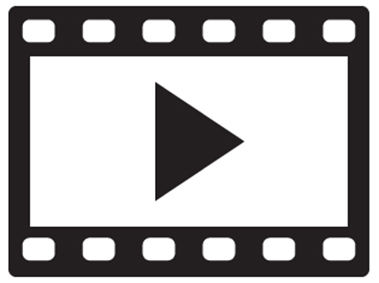 DoDi 5000.88 Engineering of Defense Systems
Systems Engineering Guidebook
Engineering of Defense Systems Guidebook
Critical Design Review (CDR)
The CDR, mandatory for MDAPs per DoDI 5000.88, Section 3.5.a, confirms the system design is stable and is expected to meet system performance requirements, confirms the system is on track to achieve affordability and should-cost goals as evidenced by the detailed design documentation and establishes the initial product baseline. 
The CDR provides stakeholders with evidence that the system, down to the lowest system element level, has a reasonable expectation of satisfying the requirements of the system performance specification as derived from the CDD within current cost and schedule constraints. At this point in the program, system performance expectations are based on analysis and any prototype testing/demonstration efforts conducted at the system element and/or system level. Demonstration of a complete system is not expected to be accomplished by this point.
The CDR establishes the initial product baseline for the system and its constituent system elements. It also establishes requirements and system interfaces for enabling system elements such as support equipment, training system, maintenance and data systems. The CDR should establish an accurate basis to assess remaining risk and identify new opportunities. At this point the system has reached the necessary level of maturity to start coding, fabricating, integrating, and testing pre-production components and articles with acceptable risk
Back
Register with DLA Assist for access to IEEE Std 15288.2™-2014 
IEEE Standard for Technical Reviews
and Audits on Defense Programs
Video on Technical Reviews


 Across the Lifecycle
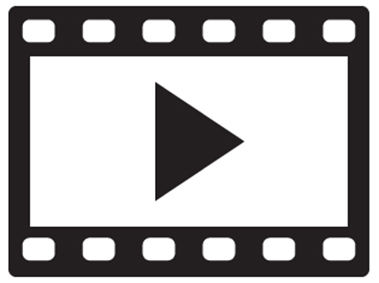 DoDi 5000.88 Engineering of Defense Systems
Systems Engineering Guidebook
Engineering of Defense Systems Guidebook
Functional Configuration Audit (FCA)
The FCA shall be conducted to ascertain that a configuration item’s (CI’s) actual performance meets the requirements stated in the functional and allocated baseline documentation.
The FCA shall confirm that:
The CI’s actual performance based on results of approved verification methods (test, demonstration, analysis, or inspection) satisfies the performance requirements in the functional and allocated baselines.
For those performance requirements that cannot be completely verified during testing, adequate analysis or simulation using approved methods has produced validated data to permit assessment of an acceptable risk level that system performance will satisfy those requirements.
The initial product baseline documentation (drawings, parts lists) accurately reflects the physical configuration for which the test data and any analysis and simulation data are verified.
The FCA shall be held when the acquirer and supplier concur that the CI development is complete and actual CI performance as documented in development test (DT), analysis, and simulation data is sufficient to show satisfaction of the functional and allocated baseline.
Back
Register with DLA Assist for access to IEEE Std 15288.2™-2014 
IEEE Standard for Technical Reviews
and Audits on Defense Programs
Video on Technical Reviews


 Across the Lifecycle
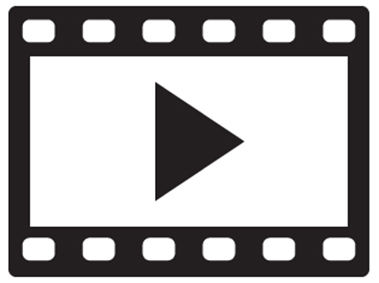 DoDi 5000.88 Engineering of Defense Systems
Systems Engineering Guidebook
Engineering of Defense Systems Guidebook
System Verification Review (SVR)
The SVR is the technical assessment point at which the actual system performance is verified to meet the requirements in the system performance specification and is documented in the functional baseline. The FCA is the technical audit during which the actual performance of a system element is verified and documented to meet the requirements in the system element performance specification in the allocated baseline. Further information on FCA can be found in MIL-HDBK-61 (Configuration Management Guidance). SVR and FCA are sometimes used synonymously when the FCA is at the system level.
An SVR/FCA is mandatory per DoDI 5000.88, Section 3.5.a. A successful SVR/FCA reduces the risk when proceeding into initial production for the system to be used in OT&E.
Back
Register with DLA Assist for access to IEEE Std 15288.2™-2014 
IEEE Standard for Technical Reviews
and Audits on Defense Programs
Video on Technical Reviews


 Across the Lifecycle
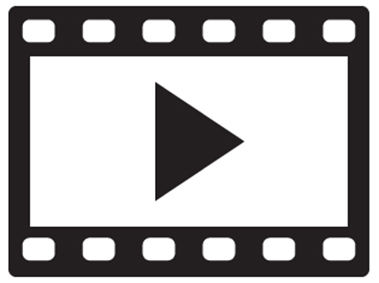 DoDi 5000.88 Engineering of Defense Systems
Systems Engineering Guidebook
Engineering of Defense Systems Guidebook
Production Readiness Review (PRR)
The PRR, mandatory per DoDI 5000.88, Section 3.5.a., determines whether the system design is ready for production, and whether the developer has accomplished adequate production planning for entering Low-Rate Initial Production (LRIP) and Full-Rate Production (FRP). Production readiness increases over time with incremental assessments at various points in the program life cycle.
In the early stages, production readiness assessments should focus on high-level manufacturing concerns such as the need to identify high-risk and low-yield manufacturing processes or materials, or the requirement for manufacturing development efforts to satisfy design requirements. As the system design matures, the assessments should focus on adequate production planning, facilities allocation, producibility changes, identification and fabrication of tools and test equipment, and long-lead items. The system PRR should provide evidence that the system can be produced with acceptable risk and no breaches in cost, schedule, or performance thresholds. The PRR should also consider what production systems should be retained after system deployment to sustain and maintain the system through its life cycle.
For complex systems, a PRR may be conducted for one or more system elements. In addition, periodic production readiness assessments should be conducted during the Engineering and Manufacturing Development phase to identify and mitigate risks as the design progresses. The incremental reviews lead to an overall system PRR.
Back
Register with DLA Assist for access to IEEE Std 15288.2™-2014 
IEEE Standard for Technical Reviews
and Audits on Defense Programs
Video on Technical Reviews


 Across the Lifecycle
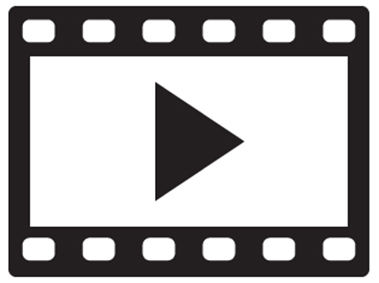 DoDi 5000.88 Engineering of Defense Systems
Systems Engineering Guidebook
Engineering of Defense Systems Guidebook
Independent Technical Risk Assessment (ITRA)
ITRAs provide a view of program technical risk, independent of the program and the chain of command leading to the MDA.
Are conducted on all MDAPs before approval of Milestone A, Milestone B, and any decision to enter into low-rate initial production or full-rate production. 
Consider the full spectrum of technology, engineering, and integration risk. These areas could include mission capability, technology, system development, MOSA, software, security, manufacturing, sustainment, and their potential impacts to cost, schedule, and performance. For ITRAs conducted before Milestone A, identifies critical technologies and manufacturing processes that need to be matured. Subsequent ITRAs will re-assess technology and manufacturing process maturity, accounting for demonstrations in relevant environments.
DoDi 5000.88 Engineering of Defense Systems
Systems Engineering Guidebook
Engineering of Defense Systems Guidebook
Physical Configuration Audit (PCA)
The Physical Configuration Audit (PCA) is a formal examination of the “as-built” configuration of the system or a configuration item against its technical documentation to establish or verify its product baseline. The objective of the PCA is to resolve any discrepancies between the production-representative item that has successfully passed OT&E and the associated documentation currently under configuration control. A successful PCA provides the MDA with evidence that the product design is stable, the capability meets end-user needs, and production risks are acceptably low. At the conclusion of the PCA, the final product baseline is established, and all subsequent changes are processed by formal engineering change action.
The PCA is an event-driven technical assessment that typically occurs during the Production and Deployment (P&D) phase, after successful system validation but before the FRP DR. 
A properly conducted and documented PCA provides a major knowledge point in preparation for investment decisions at FRP DR.
Back
Register with DLA Assist for access to IEEE Std 15288.2™-2014 
IEEE Standard for Technical Reviews
and Audits on Defense Programs
Video on Technical Reviews


 Across the Lifecycle
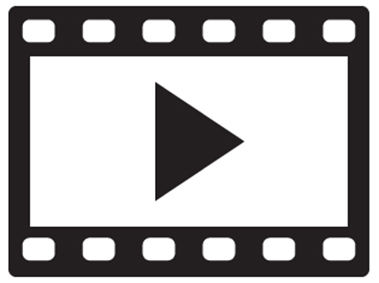 DoDi 5000.88 Engineering of Defense Systems
Systems Engineering Guidebook
Engineering of Defense Systems Guidebook
Program Protection Plan (PPP)
A living plan to guide efforts to manage the risks to Critical Program Information (CPI) and mission critical functions and components as well as program and system information. This milestone acquisition document captures both systems security engineering (SSE) and security activities and the results of the analyses as the program and system become more defined. 	
----------------------------------------------------------
The PPP will be submitted for MDA approval at each milestone review beginning with Milestone A.

Additionally, Program Managers will submit the Program’s Cybersecurity Strategy as part of every PPP. The purpose of the PPP is to help programs ensure that they adequately protect their technology, components, and information. Cybersecurity is a critical component of this plan. Considerations for Program Protection and Cybersecurity should also be included in the Life Cycle Sustainment Plan (LCSP)
Back
DoDI 5200.39 CPI Identification within RDT&E
DoDi 5000.88 Engineering of Defense Systems
Systems Engineering Guidebook
Engineering of Defense Systems Guidebook
Cybersecurity Strategy
Requirement for all acquisitions of systems containing Information Technology (IT), including National Security Systems (NSS).  The Cybersecurity Strategy provides the program's plan for ensuring cybersecurity and will be reviewed prior to all acquisition milestone decisions, program decision reviews, and acquisition contract award.  The Cybersecurity Strategy is an appendix of the Program Protection Plan.
Cybersecurity
Back
Prevention of damage to, protection of, and restoration of computers, electronic communications systems, electronic communication services, wire communication, and electronic communication, including information contained therein, to ensure its availability, integrity, authentication, confidentiality, and nonrepudiation.
Cybersecurity and Acquistion Lifecycle Integration Tool (CALIT)
CLE 074 Cybersecurity Throughout DoD Acquisition
DoDI 8500.01 Cybersecurity
DoDI 8510.01 Risk Management Framework for DOD Systems
Software Engineering/Development Approaches
Also referred to as software development paradigms, these are process models for how the various tasks related to software development can be organized. Typical approaches or paradigms encountered in DoD software development include waterfall, incremental, and spiral as described below. The incremental development approach typically forms the basis for software development within the larger systems-level of evolutionary acquisition (EA).

Waterfall Approach: Development activities are performed in order, with possibly minor overlap, but with little or no iteration between activities. User needs are determined, requirements are defined, and the full system is designed, built, and tested for ultimate delivery at one point in time. A document-driven approach best suited for highly precedented systems with stable requirements.

Incremental Approach: Determines user needs and defines the overall architecture, but then delivers the system in a series of increments (“software builds”). The first build incorporates a part of the total planned capabilities; the next build adds more capabilities, and so on, until the entire system is complete.

Spiral Approach: A risk-driven controlled prototyping approach that develops prototypes early in the development process to specifically address risk areas followed by assessment of prototyping results and further determination of risk areas to prototype. Areas that are prototyped frequently include user requirements and algorithm performance. Prototyping continues until high risk areas are resolved and mitigated to an acceptable level.
Back
CLE 041 Software Reuse
CLE 068 Intellectual Property and Data Rights
CLE 060 Practical Software and Systems Measurement
DAU Glossary
Post Implementation Review (PIR)
4. POST IMPLEMENTATION REVIEW (PIR). The functional sponsor, in coordination with the Component CIO and Program Manager, is responsible for developing a plan and conducting a PIR for all fully deployed IT, including NSS. PIRs will report the degree to which doctrine, organization, training, materiel, leadership and education, personnel, facilities, and policy changes have achieved the established measures of effectiveness for the desired capability; evaluate systems to ensure positive return on investment and decide whether continuation, modification, or termination of the systems is necessary to meet mission requirements; and document lessons learned from the PIR. If the PIR overlaps with Follow-on Operational Test and Evaluation, the sponsor should coordinate planning of both events for efficiency. The preparation of the TEMP and the MDA’s decision to proceed with full-rate production satisfy the requirement for weapons systems. The post fielding assessment(s), the disposition assessment, and the disposition decision for an urgent need (as described in Enclosure 13), meet the requirement for a PIR.
Back
Systems Engineering Guidebook
Engineering of Defense Systems Guidebook
Test & Evaluation Master Plan (TEMP)
The Program Manager will use a Test and Evaluation Master Plan (TEMP) as the primary planning and management tool for the integrated test program. Whenever feasible, testing will be conducted in an integrated fashion to permit all stakeholders to use data in support of their respective functions. Integrated testing requires the collaborative planning and collaborative execution of test phases and events to provide shared data in support of independent analysis, evaluation, and reporting by all stakeholders, particularly the systems engineering, developmental (both contractor and government) and operational T&E communities. The Program Manager will establish an integrated test planning group consisting of empowered representatives of test data producers and consumers (to include all applicable stakeholders) to ensure collaboration and to develop a strategy for robust, efficient testing to support systems engineering, evaluations, and certifications throughout the acquisition life cycle. 

The Program Manager will identify the test resources needed to execute the DT&E program to acquire the data that will be used to understand program progress, identify issues, verify compliance, and balance cost and performance. Test resource requirements will be included in the TEMP.
Back
DoDI 5000.89 Test and Evaluation
DOT&E TEMP Guidebook
Developmental Test and Evaluation (DT&E)
DT&E activities will start when requirements are being developed to ensure that key technical requirements are measurable, testable, and achievable. 
A robust DT&E program includes a number of key activities to provide the data and assessments for decision making. The DT&E program will: 
Verify achievement of critical technical parameters and the ability to achieve KPPs, and assess progress toward achievement of critical operational issues. 
Assess the system’s ability to achieve the thresholds prescribed in the capabilities documents. 
Provide data to the Program Manager to enable root cause determination and to identify corrective actions. 
Validate system functionality. 
Provide information for cost, performance, and schedule tradeoffs. 
Assess system specification compliance. 
Report on program progress to plan for reliability growth and to assess reliability and maintainability performance for use during key reviews. 
Identify system capabilities, limitations, and deficiencies. 
Include T&E activities to detect cyber vulnerabilities within custom and commodity hardware and software. 
Assess system safety.
Assess compatibility with legacy systems.
Stress the system within the intended operationally relevant mission environment.
Support cybersecurity assessments and authorization, including Risk Management Framework security controls.
Support the interoperability certification process.
Document achievement of contractual technical performance, and verify incremental improvements and system corrective actions.
Assess entry criteria for Initial Operational Test and Evaluation (IOT&E) and Follow-On Operational Test and Evaluation.
Provide DT&E data to validate parameters in models and simulations.
Assess the maturity of the chosen integrated technologies.
Back
Video on DT&E


 and OT&E
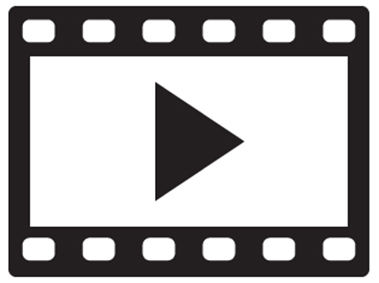 DoDI 5000.89 Test and Evaluation
DOT&E TEMP Guidebook
CLE 030 Integrated Testing
Test Readiness Review (TRR)
A Test Readiness Review (TRR) provides the formal approval authority with a review showing that the system is ready to enter the test and that the funding and execution of a test executes the test and gathers the required information. TRRs assess test objectives, test methods and procedures, test scope, safety, and whether test resources have been properly identified and coordinated. TRRs are also intended to determine if any changes are required in planning, resources, training, equipment, or timing to successfully proceed with the test. If any of these items are not ready, senior leadership may decide to proceed with the test and accept the risk, or mitigate the risk in some manner. A TRR is conducted for those events identified in the TEMP.
Back
Register with DLA Assist for access to IEEE Std 15288.2™-2014 
IEEE Standard for Technical Reviews
and Audits on Defense Programs
DoDI 5000.89 Test and Evaluation
DOT&E TEMP Guidebook
Early Operational Assessment (EOA)
The lead OTA will prepare and report results of one or more early OAs (EOAs) as appropriate in support of one or more of the design phase life-cycle events (namely, the CDD Validation, the Development RFP Release Decision Point, or Milestone B). An EOA is typically an analysis, conducted in accordance with an approved test plan, of the program’s progress in identifying operational design constraints, developing system capabilities, and mitigating program risks. For programs that enter development at Milestone B, the lead OTA will (as appropriate) prepare and report EOA results after program initiation and prior to the Critical Design Review.
Back
Video on DT&E


 and OT&E
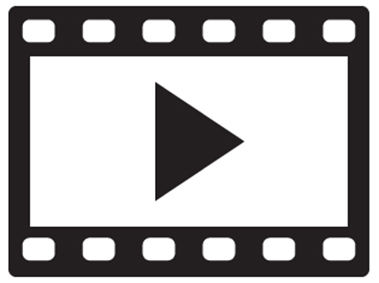 DoDI 5000.89 Test and Evaluation
CLE 030 Integrated Testing
DOT&E TEMP Guidebook
Operational Test Readiness Review (OTRR)
The OTRR is the formal approval process for deciding if a system is ready to enter operational testing, In accordance with DoDI 5000.02 (Encl. 5, para 12). OTRRs are conducted to:
Verify required contractor and/or developmental testing is complete with satisfactory system performance.
Ensure OT test plans are approved and OT preparations are complete.
Ensure other requirements supporting OT—such as threat representation validation reports and OTA accreditation of threat representations, models, simulations, and other test instrumentation—are complete.
Verify that T&E and system under test resources and capabilities are available and ready to proceed with the OT&E.
Verify system-under-test is production representative.
Determine if any changes are required in planning, resources, training, equipment, or schedule in order to successfully execute the test.
Identify any problems that impact on the start or adequate execution of the test and subsequent evaluation or assessment of the system.
Make decisions as appropriate to resolve problems or to change or confirm scheduled requirements.
Safety planning.
Back
Register with DLA Assist for access to IEEE Std 15288.2™-2014 
IEEE Standard for Technical Reviews
and Audits on Defense Programs
DoDI 5000.89 Test and Evaluation
DOT&E TEMP Guidebook
Operational Assessment (OA)
An OA is a test event that is conducted before initial production units are available and which incorporates substantial operational realism. An OA is conducted by the lead OTA in accordance with a test plan approved by DOT&E for programs that are on under OSD OT&E oversight. As a general criterion for proceeding through Milestone C, the lead OTA will conduct and report results of at least one OA. For an acquisition program employing the Incrementally Deployed Software Intensive Program model, a risk-appropriate OA is usually required in support of every limited deployment (see Model 3 at paragraph 5c(3)(d) in this instruction). An operational test, usually an OA, is required prior to deployment of accelerated or urgent acquisition programs that are on under OSD OT&E or LFT&E oversight. An OA may be combined with training events (see paragraph 11a(9) in this enclosure). An OA is not required for programs that enter the acquisition system at Milestone C.
Back
Video on DT&E


 and OT&E
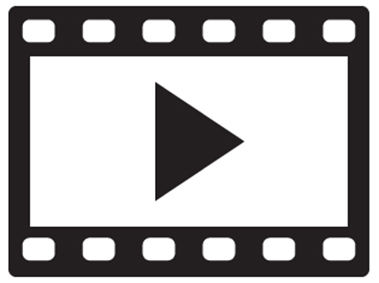 DoDI 5000.89 Test and Evaluation
DOT&E TEMP Guidebook
CLE 030 Integrated Testing
JITC Interoperability Test Certification
Provided by the Joint Interoperability Test Command (JITC) upon completion of testing. Valid for 4 years from the date of the certification or when subsequent program modifications change components of the NR-KPP or supportability aspects of the system (when materiel changes (e.g., hardware or software modifications, including firmware) and similar changes to interfacing systems affect interoperability; upon revocation of joint interoperability test certifications; and/or non-materiel changes occur that may affect interoperability).
Back
Video on


Interoperability
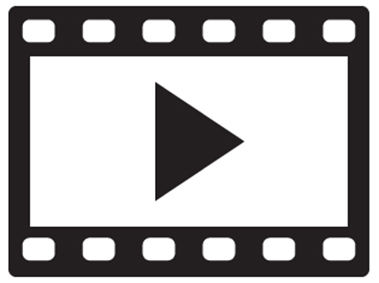 Interoperability Process Guide
DoDI 5000.89 Test and Evaluation
DOT&E TEMP Guidebook
Initial Operational Test and Evaluation (IOT&E)
Initial Operational Test and Evaluation (IOT&E) is required for all programs under DOT&E oversight in accordance with 10 U.S.C. 2399 (Reference (h)). The lead OTA will conduct an independent, dedicated phase of IOT&E before full-rate production or full deployment that provides objective test results free from potential conflicts of interest or bias. The primary purpose of IOT&E is to determine a system’s operational effectiveness and operational suitability. IOT&E can also be used to support system certification requirements and training requirements as long as the primary purpose is accomplished.
Back
Video on DT&E


 and OT&E
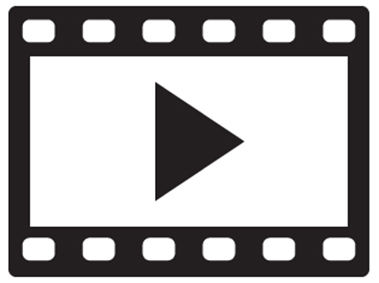 DoDI 5000.89 Test and Evaluation
DOT&E TEMP Guidebook
Live Fire Test and Evaluation (LFT&E)
LFT&E. 10 U.S.C. 2366 (Reference (g) (h)) mandates the LFT&E and formal LFT&E reporting for all covered systems, as determined by DOT&E, including Accelerated Acquisitions, survivability improvement, and kit programs to address urgent needs. DOT&E will require approval of LFT&E strategies and LFT&E test plans (including survivability test plans) for covered systems as defined in section 2366. The DOT&E will determine the quantity of test articles procured for all LFT&E test events for any system under DOT&E LFT&E oversight.
Back
Video on LFT&E
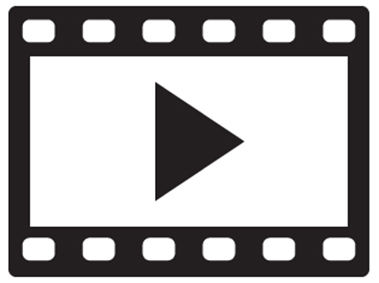 DoDI 5000.89 Test and Evaluation
DOT&E TEMP Guidebook
DOT&E Report on IOT&E
For programs under Director, Operational Test and Evaluation (DOT&E) oversight, the DOT&E will submit an IOT&E report to the Secretary of Defense and the congressional defense committees before a program may proceed beyond Low-Rate Initial Production (LRIP) or proceed beyond limited deployment. The report addresses the adequacy of the IOT&E performed and evaluates the operational effectiveness and suitability of the covered platform or weapon system. For systems under LFT&E oversight, a combined IOT&E and LFT&E report may apply that evaluates the survivability and/or lethality of the system in addition to effectiveness and suitability.
Back
DoDI 5000.89 Test and Evaluation
DOT&E TEMP Guidebook
Live Fire Test and Evaluation (LFT&E) Report
Report prepared by the Director, Operational Test and Evaluation (DOT&E) on survivability and lethality testing. Submitted to the Congress for covered systems prior to the decision to proceed beyond Low-Rate Initial Production (LRIP). Prepared within 45 days of receiving the component LFT&E Report.
Report prepared by the component on the results of survivability and lethality testing
Back
Video on LFT&E
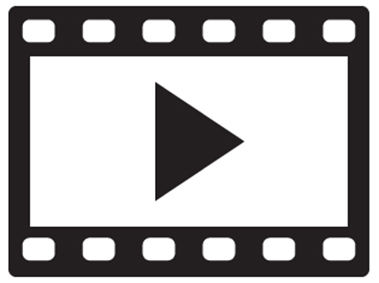 NEW Test & Evaluation
T&E GuidebookAdditional References 
Coming Soon
DoDI 5000.89 Test and Evaluation
DOT&E TEMP Guidebook
Follow-On Test and Evaluation (FOT&E)
The Test and Evaluation (T&E) that may be necessary after the Full-Rate Production Decision Review (FRPDR) to refine the estimates made during Operational Test and Evaluation (OT&E), to evaluate changes, and to reevaluate the system to ensure that it continues to meet operational needs and retains its effectiveness in a new environment or against a new threat.
Back
Video on DT&E


 and OT&E
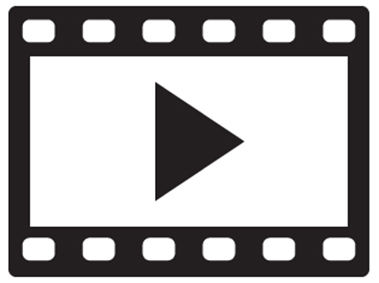 NEW Test & Evaluation
T&E GuidebookAdditional References 
Coming Soon
DoDI 5000.89 Test and Evaluation
DOT&E TEMP Guidebook
Product Support Strategy (PSS)
Product support planning and PSS development begins prior to program initiation, and the resultant method of executing product support (i.e. the product support solution) is re-evaluated and updated throughout the program’s life cycle.  The PM, with the support of the PSM, will begin life cycle product support planning by conducting early risk identification, mitigation, and product support analyses that inform best value solutions.  The PSM must have input into systems engineering requirements, design, maintenance planning, and contract development.  The PSM will collaborate with the lead systems engineer, who is responsible for executing a comprehensive reliability and maintainability program, to ensure implementation of reliability and maintainability through design, development, test, production, and sustainment.  The PM and the PSM must consider total life cycle costs, schedule, performance, and risks when making programmatic decisions, including decisions impacting life cycle product support. 
The PSS is the overarching strategy to meet sustainment requirements.  The PSM will document the initial PSS within the acquisition strategy at program inception, and then in the LCSP, at Milestone A or an equivalent decision event for covered systems pursuant to Section 2337 of Title 10, U.S.C.
Product Support Manager Guidebook
DoDI 5000.91 Product Support Management for the AAF
Life Cycle Support Plan (LCSP)
The LCSP is the detailed product support plan, including sustainment metrics, risks, costs, and analyses used to deliver the performance-based best value strategy covering the IPS elements. b.  The LCSP is the primary program management reference governing operations and support planning and execution from program inception to disposal.  An LCSP is required for all covered systems and is the principal document establishing the system’s product support planning and sustainment, pursuant to Section 2337 of Title 10, U.S.C.  For covered systems, a detailed LCSP will include: 
A comprehensive PSS; 
Performance goals, including: sustainment key performance parameters (KPPs), key system attributes, and other appropriate metrics. 
An approved life cycle cost estimate for the system. 
Results of the Product Support Business Case Analysis (PS BCA). 
Affordability constraints and key cost factors that could affect the system’s O&S costs and proposed mitigation plans.
Sustainment risks, SCRM, and diminishing manufacturing sources and material shortage (DMSMS) risk management and proposed mitigation plans. 
Engineering and design considerations, including DMSMS resilience, that support cost-effective sustainment for the system.
A technical data and intellectual property (IP) management plan for product support.
Major maintenance and overhaul requirements for the system’s life cycle.
 A plan to leverage enterprise opportunities across programs and DoD Components.
Back
Life Cycle Sustainment Plan Outline 2.0
CLL 005 Developing a Life Cycle Sustainment Plan (LCSP)
Product Support Manager Guidebook
DoD Integrated Product Support (IPS) Implementation Roadmap
DoDI 5000.91 Product Support Management for the AAF
Independent Logistics Assessment (ILA)
Pursuant to Section 2337a of Title 10, U.S.C., DoD Components will conduct ILAs for major weapon systems before key acquisition decision points, including Milestones B and C and the full rate production decision, to assess the sustainment strategy’s adequacy and to identify sustainment cost elements, factors, risks, and gaps that are likely to drive future O&S costs or identify changes to system design that could reduce costs, and to develop effective strategies for managing such costs.  Additional guidance can be found in the Logistics Assessment Guidebook. 
The ILA will focus on PS and sustainment planning, and the execution of that planning to include core logistics analyses and establishment of organic capabilities. Each DoD Component will establish its criteria for independence of the agency or program office conducting the ILA, and will provide: 
Guidance to ensure consistency within the respective DoD Component. 
The scope of the assessment for key acquisition decision points. At a minimum, these reviews will be chartered by the CAE and conducted by logistics, program management, and business experts from outside the program office.
ILA reports will include analysis of the weapon system-level PS performance in satisfying warfighter needs, meeting sustainment metrics, and providing best-value outcomes. They must specifically assess O&S costs to identify and address factors resulting in growth in O&S costs and adapt strategies to reduce such costs. DoD Components will continue to conduct and report ILA results to the Assistant Secretary of Defense for Sustainment via the OSD Acquisition Information Repository upon completion of the ILA report or sustainment review (SR) report.
Back
CLL 020 Independent Logistics Assessments
DoD Integrated Product Support (IPS) Implementation Roadmap
Product Support Manager Guidebook
DoDI 5000.91 Product Support Management for the AAF
Business Case Analysis
The PS BCA is a structured methodology and document that aids decision making by identifying and comparing product support alternatives, examining the mission and business impacts (both financial and non-financial), risks, and sensitivities.  The PS BCA is the summary of the analysis, assumptions, performance, risks, and costs of analyzed courses of action, and the rationale for the selection of the recommended course of action. The warfighter’s requirements and the PSS is used to structure the PS BCA.  The PS BCA will include alternatives that balance cost effective readiness and organic sustainment requirements.  The PS BCA development process is iterative in nature and the results of the PS BCA and detailed planning may lead to subsequent PSS refinement.   
The output of the PS BCA helps determine a best value solution for meeting the PSS.  The PM uses recommendations from the PS BCA to support sustainment funding requirements in the programming, planning, budgeting, and execution process.  The PM and PSM will revalidate the PS BCA based on changes (to systems, hardware or software, constraints, and operational environment) or every 5 years, whichever occurs first.  The PS BCA provides O&S cost projections associated with the PSS, as reflected in the LCSP, which informs the PM’s program objective memorandum (POM) input, in time to allocate funds required for the PSPs and the PSIs to execute sustainment activities.
CLL 015 Product Support Business Case Analysis (BCA)
Product Support Manager Guidebook (page 41)
DoDI 5000.91 Product Support Management for the AAF
Demonstrate Product Support
The PM will finalize designs for PS elements and integrate them into a comprehensive support package that is documented in a PS Strategy (PSS). The program will demonstrate PS performance through appropriate verification means that satisfy the sustainment requirements within the MDA-approved program goals established at Milestone A. 
Training devices will be planned, funded, designed, and developed in parallel with the operational system to ensure that the training devices properly replicate the capability in development. The training strategy will be evaluated during testing and evaluation events.
Back
DoD Integrated Product Support (IPS) Implementation Roadmap
Product Support Manager Guidebook
DoDI 5000.91 Product Support Management for the AAF
Performance Based Product Support Strategy
Performance-based life cycle Product Support Strategy (PSS) is synonymous with a Performance-Based Logistics (PBL) strategy​
An outcome-based product support strategy that plans and delivers an integrated, affordable performance solution designed to optimize system readiness​
Product support solutions will include an appropriate mix of product and process metrics with threshold values to monitor performance that may be adjusted as needed to satisfy warfighter requirements​
All product support solutions will be performance based​
Not all arrangements with industry will be PBL contracts​
Recommended Resources: PBL Guidebook; PSM Guidebook; and DoDI 5000.91 (Product Support Management for the Adaptive Acquisition Framework)
Back
DoD Integrated Product Support (IPS) Implementation Roadmap
CLL 011 Performance Based Logistics (PBL)
CLL 001 Life Cycle Management & Sustainment Metrics
DoD Life Cycle Sustainment Plan (LCSP) Outline
Performance Based Logistics (PBL) Guidebook
Product Support Manager Guidebook
DoDI 5000.91 Product Support Management for the AAF
Sustainment Reviews (SR)
Pursuant to Section 2441 of Title 10, U.S.C., DoD Components will conduct SRs of covered systems (ACAT I programs) no later than 5 years after initial operational capability, and then every 5 years thereafter, to assess the program’s performance and O&S costs.  The SR will be conducted in conjunction with revalidating the PS BCA and updating the LCSP.  For covered systems the SR process is used to satisfy the requirement to conduct ILAs after initial operational capability is achieved.
A SR will answer each of the statutory elements specified in Section 2441 of Title 10, U.S.C.  The Military Departments will conduct an independent cost estimate (ICE) of the program IAW DoDI 5000.73.  This ICE will be compared to prior ICEs to track O&S cost growth against earlier estimates.  Any critical growth above the parameters set in Section 2441 of Title 10, U.S.C., will be addressed via a remediation plan or certification of necessary cost increases in the SR.  The SR briefings and any subsequent remediation plans and certifications will be submitted to the congressional defense committees by the Military Departments at the end of each fiscal year.  SR briefings will also be uploaded into the Acquisition Information Repository located in the Defense Acquisition Visibility Environment for future review at the end of each fiscal year.  The Government Accountability Office will select and assess SRs for 10 covered systems each year pursuant to Section 802(d) of the National Defense Authorization Act for Fiscal Year 2021.
Product Support Manager Guidebook
DoDI 5000.91 Product Support Management for the AAF
Platinum Card
This tool provides a convenient quick reference to key DoD funds management definitions, policy, and processes. It serves as a valuable reference source for anyone dealing with the financial management aspects of the Defense acquisition process.
Back
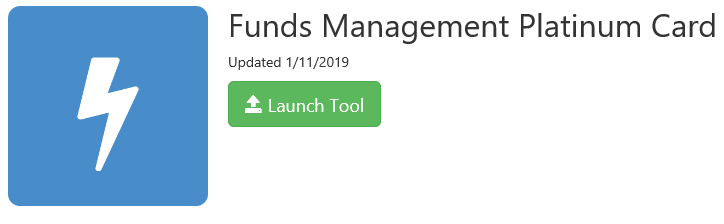 https://www.dau.edu/tools/t/Funds-Management-Platinum-Card
Appropriation Life Cycle
Current Period:  Available for new obligations, obligation adjustments, expenditures, and outlays
Expired Period:  Available for obligation adjustments, expenditures, and outlays
Cancelled:  Unavailable for obligations, obligation adjustments, expenditures, and outlays
Back
Forward
CLB 009 Planning, Programming, Budgeting, and Execution and Budget Exhibits
Types of Funds Acquipedia Article
DoD 7000.14-R Department of Defense Financial Management Regulation (DoD FMR)
Video on Lifecycle


 Cost Composition
Life Cycle Cost Composition
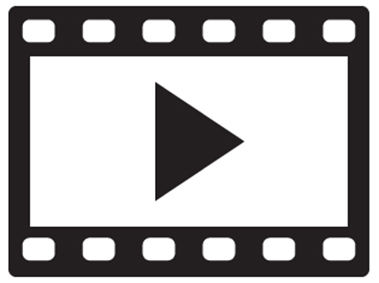 Life Cycle Cost
Program Acquisition Cost
Development Cost
RDT & E
RDT & E
Development Costs of
Operating and
MILCON
Development Costs of
Operations  &
PME & Support Items
PME & Support Items
Support
Facilities
Support
Systems Engineering
Systems Engineering
O&M, MILPERS
O&M, MILPERS
 (or others as
 appropriate)
•
Program Management
Program Management
Test & Evaluation
Test & Evaluation
Procurement Cost
Weapon System Cost
Disposal
Flyaway Cost
PROCUREMENT
O&M (or others
Initial Spares
as appropriate)
PROCUREMENT
PROCUREMENT
Prime Mission
Support Items
Equipment (PME)
Back
Affordability Analysis
Long-range planning and decision making that determines the resources a Component can allocate for each new capability by ensuring that the total of all such allocations - together with all other fiscal demands that compete for resources in the Component - are not above the Component’s future total budget projection for each year.
Timing of Affordability Analysis. Affordability analysis should be conducted as early as possible in a system’s life cycle so that it can inform early capability requirements trades and the selection of alternatives to be considered during the AoA. Affordability constraints are not required before the MDD; however, conducting some analysis before that point is beneficial. The best opportunity for ensuring that a program will be affordable is through tailoring capability requirements before and during the AoA(s) and early development. Thus, the Components will incorporate estimated funding streams for future programs within their affordability analyses at the earliest conceptual point and specify those estimates at the MDD and beyond to inform system design and alternative selection.
Back
DoDI 5000.73 - Cost Analysis Guidance and Procedures
CLB 007 Cost Analysis
DAU Glossary
DoDI 5000.84  ANALYSIS OF ALTERNATIVES (AOA) – AUG 2020
AoACostHandbook2021.pdf (osd.mil)
Research Development Test & Evaluation (RDT&E) Funds
RDT&E appropriations finance research, development, test and evaluation efforts performed by contractors and government installations to develop equipment, material, or computer application software; its Development Test and Evaluation (DT&E); and its Initial Operational Test and Evaluation (IOT&E). These efforts may include purchases of end items, weapons, equipment, components, and materials as well as performance of services – whatever is necessary to develop and test the system. This applies to automated information systems as well as weapon systems. RDT&E funds are also used to pay the operating costs of dedicated activities engaged in the conduct of Research and Development programs. RDT&E funds are used for both investment-type costs (e.g., sophisticated laboratory test equipment) and expense-type costs (e.g., salaries of employees at R&D-dedicated facilities). There is an RDT&E appropriation for each service (Army, Navy, and Air Force) as well as one to cover other Defense agencies, operational test and developmental test. RDT&E appropriations are normally available for obligations for two years. RDT&E funds are budgeted using the incremental funding policy.
Back
DoD 7000.14-R Department of Defense Financial Management Regulation (DoD FMR)
CLB 009 Planning, Programming, Budgeting, and Execution and Budget Exhibits
Acquipedia Article
Research Development Test & Evaluation (RDT&E) Funds
Cost Analysis Requirements Description (CARD)
A detailed description of an acquisition program that is used to prepare the Independent Cost Estimate (ICE), Program Office Estimate (POE), Component Cost Estimate (CCE), Component Cost Position (CCP), and other cost estimates, as required. It is the common description and basis for analysis of the technical and programmatic features of the program. The CARD must be signed by the program executive officer and program manager and initially prepared to support the first milestone review after the Materiel Development Decision. Following the milestone review, updates of the CARD must be submitted annually to reflect the most recent President’s Budget and the anticipated program objective memorandum. The CARD must be prepared and submitted by the program office in accordance with the guidance issued by the Director of Cost Assessment and Program Evaluation (DCAPE).
Back
DoDI 5000.73 - Cost Analysis Guidance and Procedures
CLB 007 Cost Analysis
Acquipedia Article
Cost Analysis Requirements Description (CARD)
DAU Glossary
DoDI 5000.84  ANALYSIS OF ALTERNATIVES (AOA) – AUG 2020
AoACostHandbook2021.pdf (osd.mil)
Component Cost Estimate (CCE)
Documents the cost analysis conducted by the Service Cost Agency (SCA) in cases where the SCA does not develop an Independent Cost Estimate (ICE). This cost analysis may range from: 
SCA non-advocate estimate,
an independent SCA assessment of another government estimate, or
Other SCA cost analysis, as determined by the SCA and reflected in DoD Component policy
Back
DoDI 5000.73 - Cost Analysis Guidance and Procedures
CLB 007 Cost Analysis
Acquipedia Article
Cost Analysis Requirements Description (CARD)
DAU Glossary
DoDI 5000.84  ANALYSIS OF ALTERNATIVES (AOA) – AUG 2020
AoACostHandbook2021.pdf (osd.mil)
Component Cost Position (CCP)
The cost position established by the DoD Component that is derived from the DoD Component Cost Estimate and the Program Office Estimate per DoD Component policy prior to Milestones A, B, and C and the Full Rate Production decision. It must be signed by the DoD Component Deputy Assistant Secretary for Cost and Economics (or defense agency equivalent) and include a date of record.
Back
CLB 007 Cost Analysis
DoDI 5000.73 - Cost Analysis Guidance and Procedures
DAU Glossary
DoDI 5000.84  ANALYSIS OF ALTERNATIVES (AOA) – AUG 2020
AoACostHandbook2021.pdf (osd.mil)
Independent Cost Estimate (ICE)
An independent estimate for a Major Defense Acquisition Program (MDAP) or Major Automated Information System (MAIS). The term “independent” refers to both organizational and analytic independence. Organizational independence means that the cost estimate is prepared by an entity not within any organization that would unduly influence the estimate. Analytic independence means that the cost estimate is free of any bias or preconceived notions about the program’s most likely cost. The estimate covers the entire life cycle of the program and includes sunk costs; Research, Development, Test and Evaluation (RDT&E) costs; procurement; military construction; military pay; and operations and maintenance costs. The Director, Cost Assessment and Program Evaluation (DCAPE) conducts ICEs and cost analyses for MDAPs for which the Under Secretary of Defense (Acquisition, Technology and Logistics) is the Milestone Decision Authority (MDA) and as requested by the MDA for other MDAPs. The ICE is also known as the “Will Cost” Estimate.
Pursuant to Section 2334 of Title 10, United States Code (U.S.C.), the Office of Cost Assessment (CA) within CAPE conducts or approves ICEs and cost analyses for all major defense acquisition programs (MDAPs) and major subprograms: in advance of any Milestone A certification, Milestone B certification, in advance of any decision to enter low-rate initial production (LRIP) or fullrate production (FRP).
Back
CLB 007 Cost Analysis
DoDI 5000.73 - Cost Analysis Guidance and Procedures
DAU Glossary
DoDI 5000.84  ANALYSIS OF ALTERNATIVES (AOA) – AUG 2020
AoACostHandbook2021.pdf (osd.mil)
Should Cost
(2) Cost Baseline Control and Use of “Should Cost” Management. 
For MDAPs, it is DoD policy to budget to the DCAPE ICE unless an alternative estimate is specifically approved by the MDA. PMs will also develop a “should cost” estimate as a management tool to control and reduce cost. PMs should not allow the ICE to become a self-fulfilling prophecy. 

(a) “Should cost” is a management tool designed to proactively target cost reduction and drive productivity improvement into programs. “Should cost” management challenges managers to identify and achieve savings below budgeted most-likely costs.

1. “Should cost” analysis can be used during contract negotiations, particularly for sole source procurements, and throughout program execution including sustainment. PMs are to proactively seek out and eliminate low-value-added or unnecessary elements of program cost, to motivate better cost performance wherever possible, and to reward those that succeed in achieving those goals. “Should cost” estimates used in contract negotiations will be based on the government’s reasonable expectation of successful contractor performance, consistent with the contractor’s previous experience and other relevant data. 

2. Realized “should cost” savings will be retained at the lowest organizational level possible and applied to priority needs. 

3. “Should cost” applies to programs in all ACATs, in all phases of the product’s life cycle, and to all elements of program cost.
Back
DAU Glossary
CLB 040 Should-Cost Management
DoDI 5000.85
Full Funding
A DoDI 5000.02 requirement for program initiation of an acquisition program. In this sense, full funding means having the dollars and manpower needed for all current and future efforts to carry out the acquisition strategy in the budget and out-years of the Future Years Defense Program (FYDP) as one of the criteria for the transition into the Engineering and Manufacturing Development (EMD) phase. For Major Defense Acquisition Programs (MDAPs) at Milestone B, the Milestone Decision Authority (MDA) must certify in writing to the Congress that the program is fully funded through the period covered by the FYDP, relative to reasonable cost and schedule estimates, and also meets other criteria. For all acquisition programs, the MDA normally assesses full funding at all major decision points.
Back
DoD 7000.14-R Department of Defense Financial Management Regulation (DoD FMR)
CLB 009 Planning, Programming, Budgeting, and Execution and Budget Exhibits
DAU Glossary
Acquipedia Article
Full Funding in FYDP (Future Years Defense Program)
Manpower Estimate
An estimate of the most effective mix of DoD manpower and contract support for an acquisition program. Includes the number of personnel required to operate, maintain, support, and train for the acquisition upon full operational deployment. The estimate is included in the Cost Analysis Requirements Description (CARD) Independent Cost Estimate (ICE) at major milestones.
Back
Manpower Estimate Report Template
CLB 007 Cost Analysis
DAU Glossary
DoDI 5000.84  ANALYSIS OF ALTERNATIVES (AOA) – AUG 2020
AoACostHandbook2021.pdf (osd.mil)
Procurement Funding
The procurement appropriation category consists of a number of procurement titles such as Shipbuilding and Conversion Navy, Aircraft Procurement Air Force, Missile Procurement Army, Procurement Marine Corps, etc. Procurement appropriations are used to finance investment items and should cover all costs necessary to deliver a useful end item intended for operational use or inventory. Items classified as investments and financed with Procurement appropriations include those whose system unit cost exceeds $250K; all centrally managed end items not purchased from Defense Working Capital Funds, regardless of unit cost (e.g., handguns); purchases from the Defense Working Capital Fund furnished as part of a system acquisition, system modification, major service life extension program and initial spares. The cost of fabricating and installing additions or modifications to existing end items is also funded with procurement appropriations, with certain limited exceptions. Procurement appropriations are normally available for obligation purposes for three years, except for the Shipbuilding and Conversion, Navy appropriation, which is available for five years. Procurement appropriations are budgeted using the full funding policy.
Back
DoD 7000.14-R Department of Defense Financial Management Regulation (DoD FMR)
CLB 009 Planning, Programming, Budgeting, and Execution and Budget Exhibits
Acquipedia Article
Procurement Funds
Operations & Maintenance Funds
Operations and Maintenance (O&M) funds include many separate appropriations (e.g., Operations and Maintenance Army, Operations and Maintenance Navy, Operations and Maintenance Marine Corps Reserve, Operation and Maintenance Air National Guard, etc.). O&M appropriations traditionally finance those things whose benefits are derived for a limited period of time (e.g., expenses, rather than investments). Examples of costs financed by O&M funds are headquarters operations, civilian salaries and awards, travel, fuel, minor construction projects of $1M or less, expenses of operational military forces, training and education, recruiting, depot maintenance, purchases from Defense Working Capital Funds (e.g., spare parts), base operations support, and assets with a system unit cost less than the current expense/investment threshold ($250K). O&M appropriations are normally available for obligation for one fiscal year. O&M appropriations are budgeted using the annual funding policy.
Back
DoD 7000.14-R Department of Defense Financial Management Regulation (DoD FMR)
CLB 009 Planning, Programming, Budgeting, and Execution and Budget Exhibits
Acquipedia Article
Operations & Maintenance Funds
Back
DAU Glossary